Children and Young People (CYP)CORE20PLUS5 in Herefordshire & Worcestershire
Information Pack
December 2024
1
Ensuring that tackling health inequalities is everyone’s business
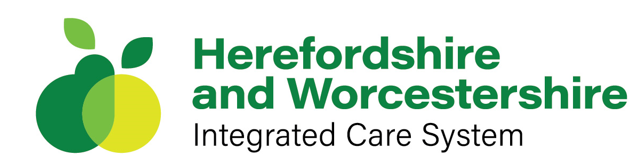 Table of Content
2
Ensuring that tackling health inequalities is everyone’s business
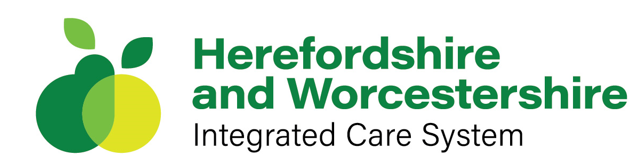 Purpose:
This pack provides Herefordshire and Worcestershire information within the context of the national CORE20PLUS5 framework for Children and Young People (CYP).
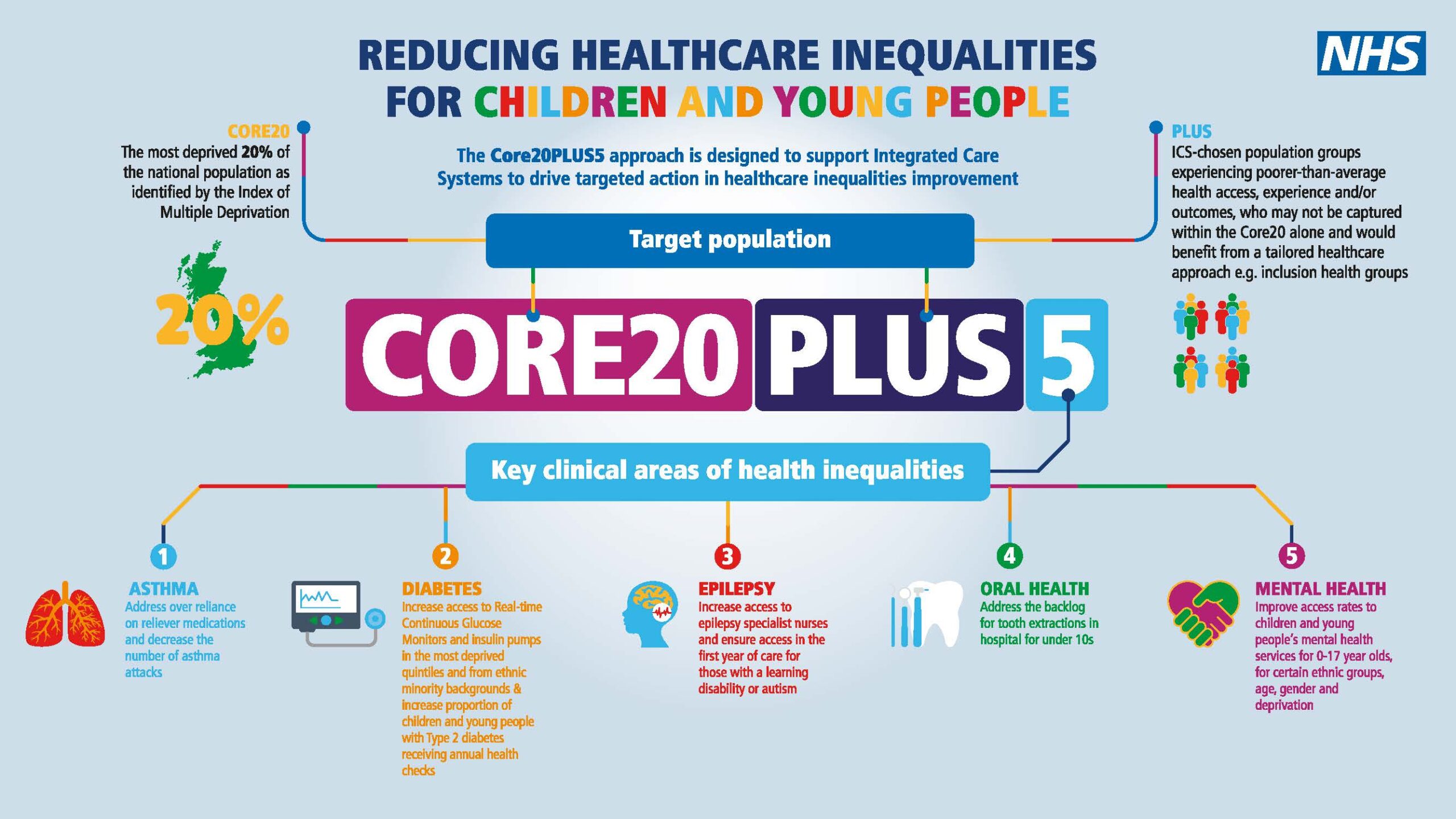 Please use the information in this pack to identify where to focus efforts when undertaking targeted work. 

As a system, if we all target our efforts to areas and groups experiencing the greatest inequalities, collectively we can have a greater impact.
3
Ensuring that tackling health inequalities is everyone’s business
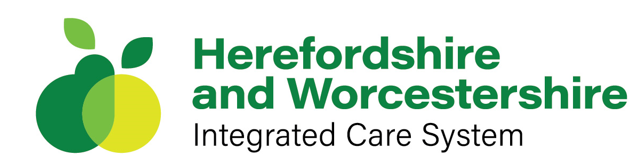 CYP Population in Herefordshire (MYE 2022)
Map showing CYP by LSOA (MYE 2022)
Current population
34,000 under 18s live in Herefordshire
18.0% of the county population
The areas with the largest population of under 18s include: 
Golden Post/Newton Farm (29%) 
Newton Farm/Brampton Road (26%) 
Putson (26%) 
Ridgemore (26%)
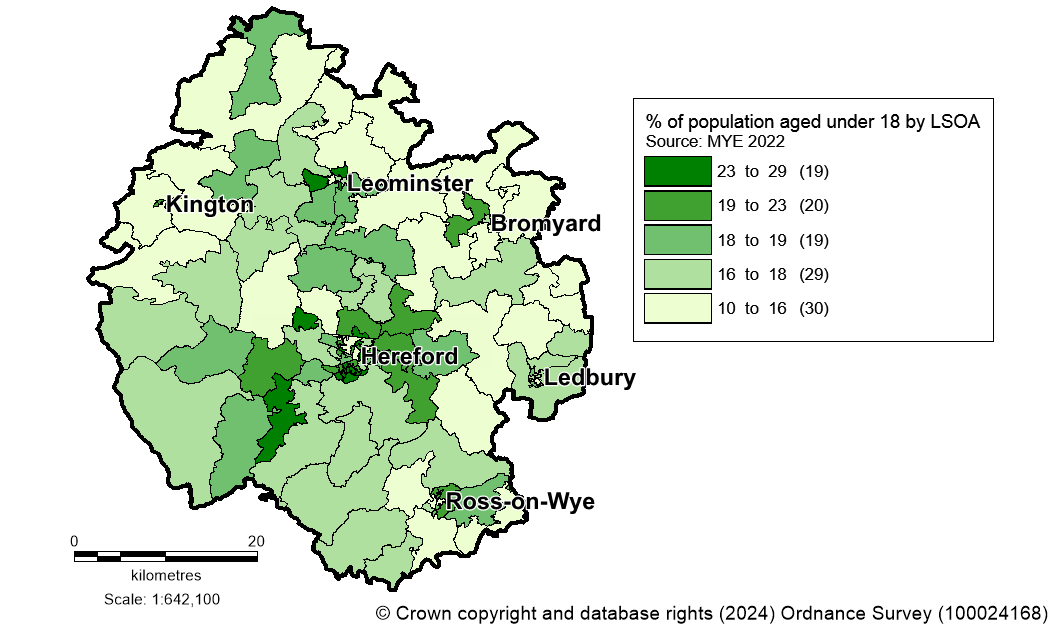 4
Ensuring that tackling health inequalities is everyone’s business
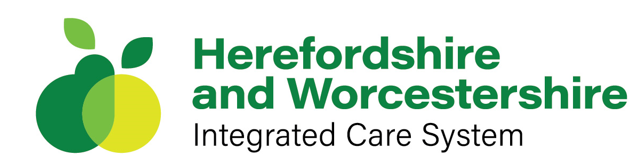 Herefordshire: CYP Population Health 2023
5
Ensuring that tackling health inequalities is everyone’s business
Areas of Herefordshire that are Amongst the Most Deprived Nationally According to the IMD 2019
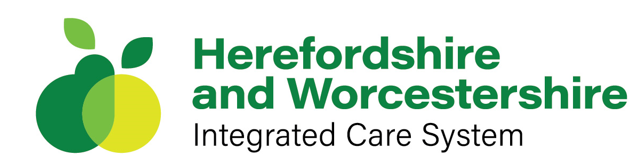 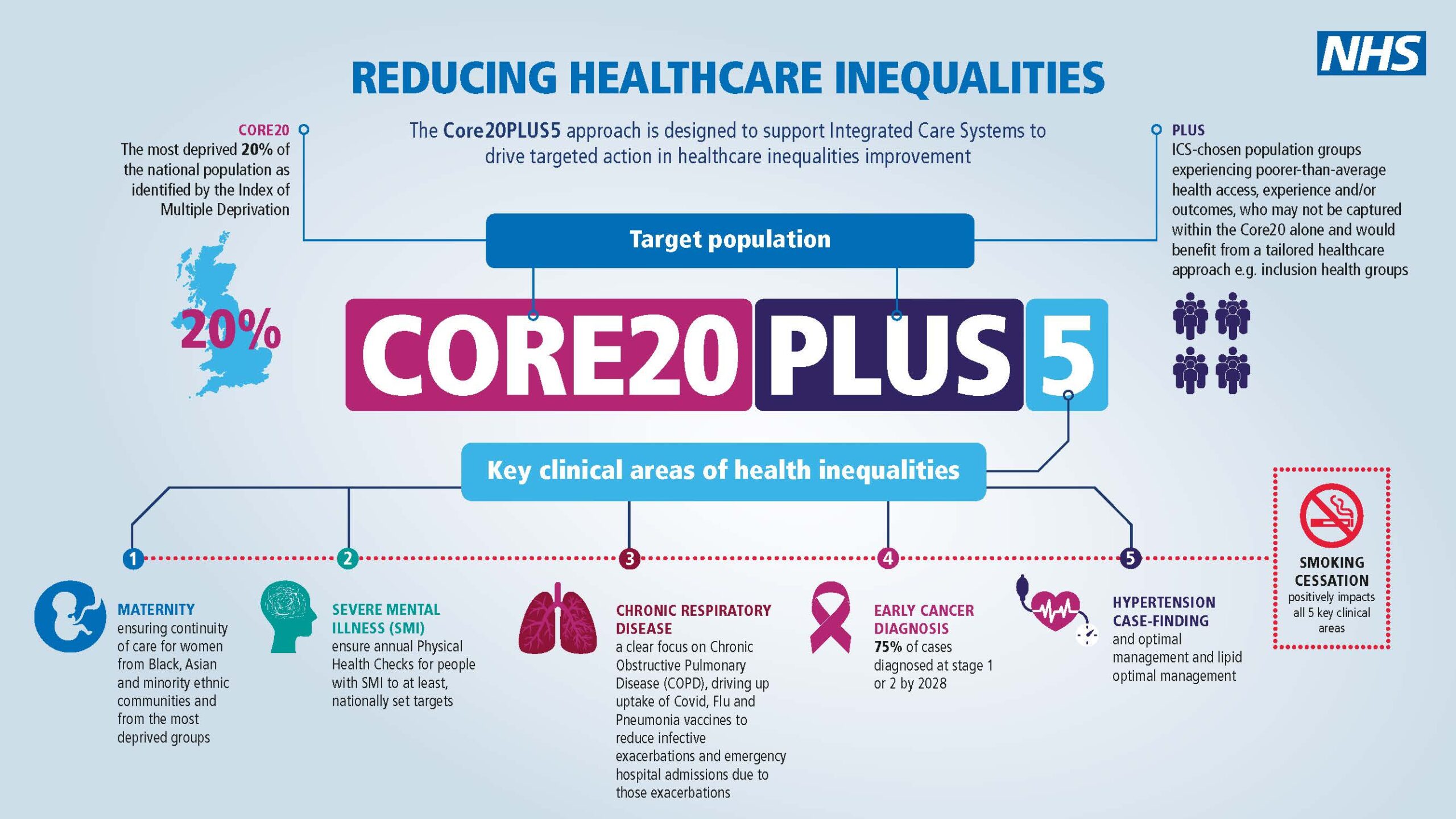 7 LSOAs in Herefordshire are ranked as quintile 1 (most deprived 20%) of the Income Deprivation Affecting Children Index (IDACI). These areas are shown on the map and table below. 










2,480 0-15 year olds live in these 7 LSOAs (8% of under 16 population)
Source: Department for Levelling Up, Housing and Communities)
6
Ensuring that tackling health inequalities is everyone’s business
Source: Herefordshire Council Intelligence Unit
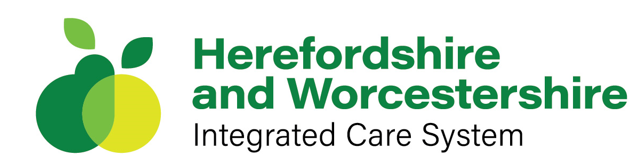 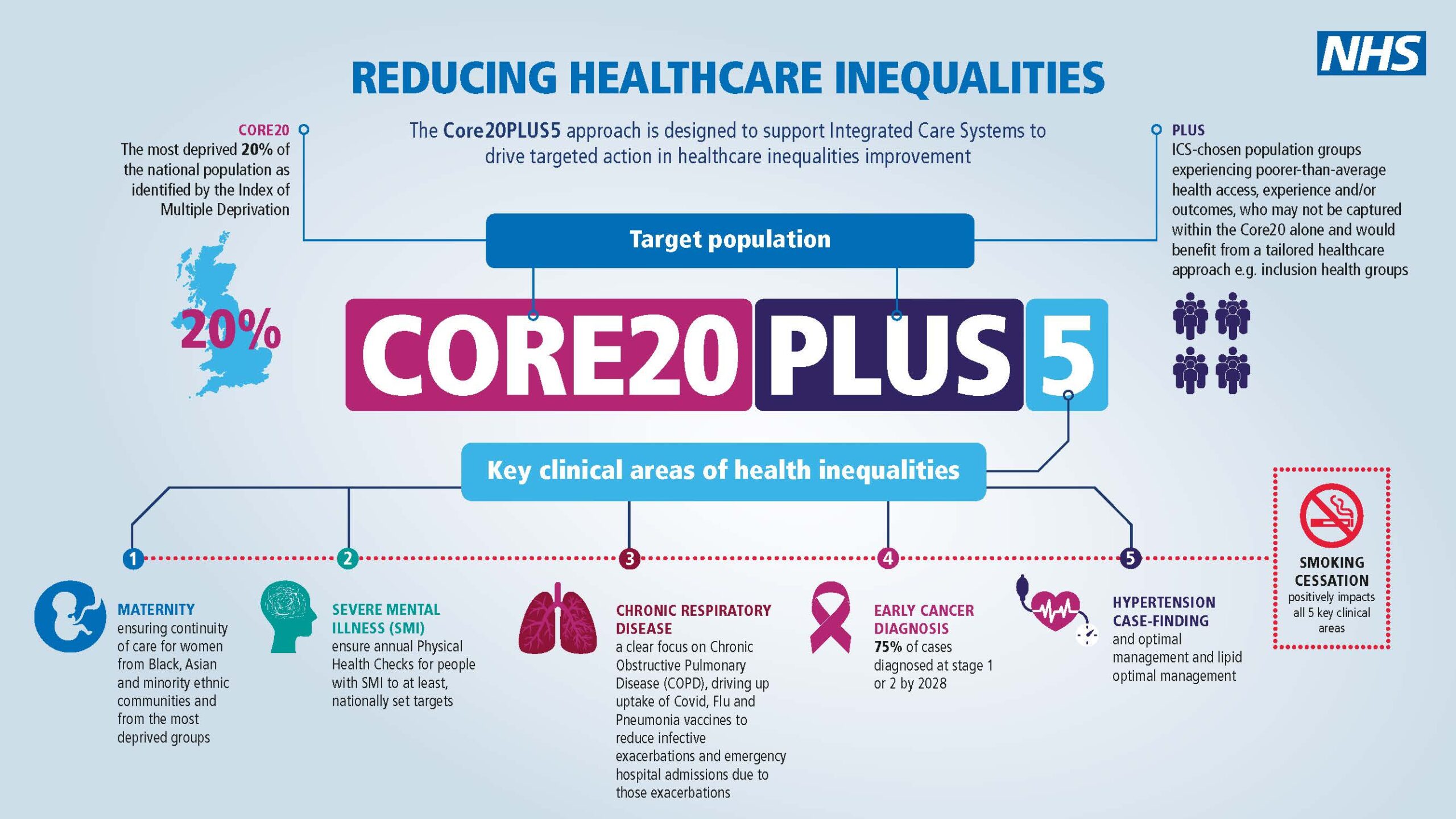 Obesity in Herefordshire
North Leominster was the MSOA with the highest proportion of overweight or obese YR children (36%), whilst Bromyard and Bishop’s Frome had the smallest proportion of overweight or obese YR children (18%).
Source: Department for Levelling Up, Housing and Communities)
7
Ensuring that tackling health inequalities is everyone’s business
Source: Herefordshire Council Intelligence Unit
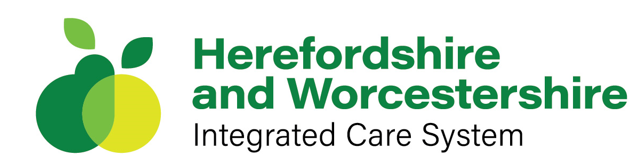 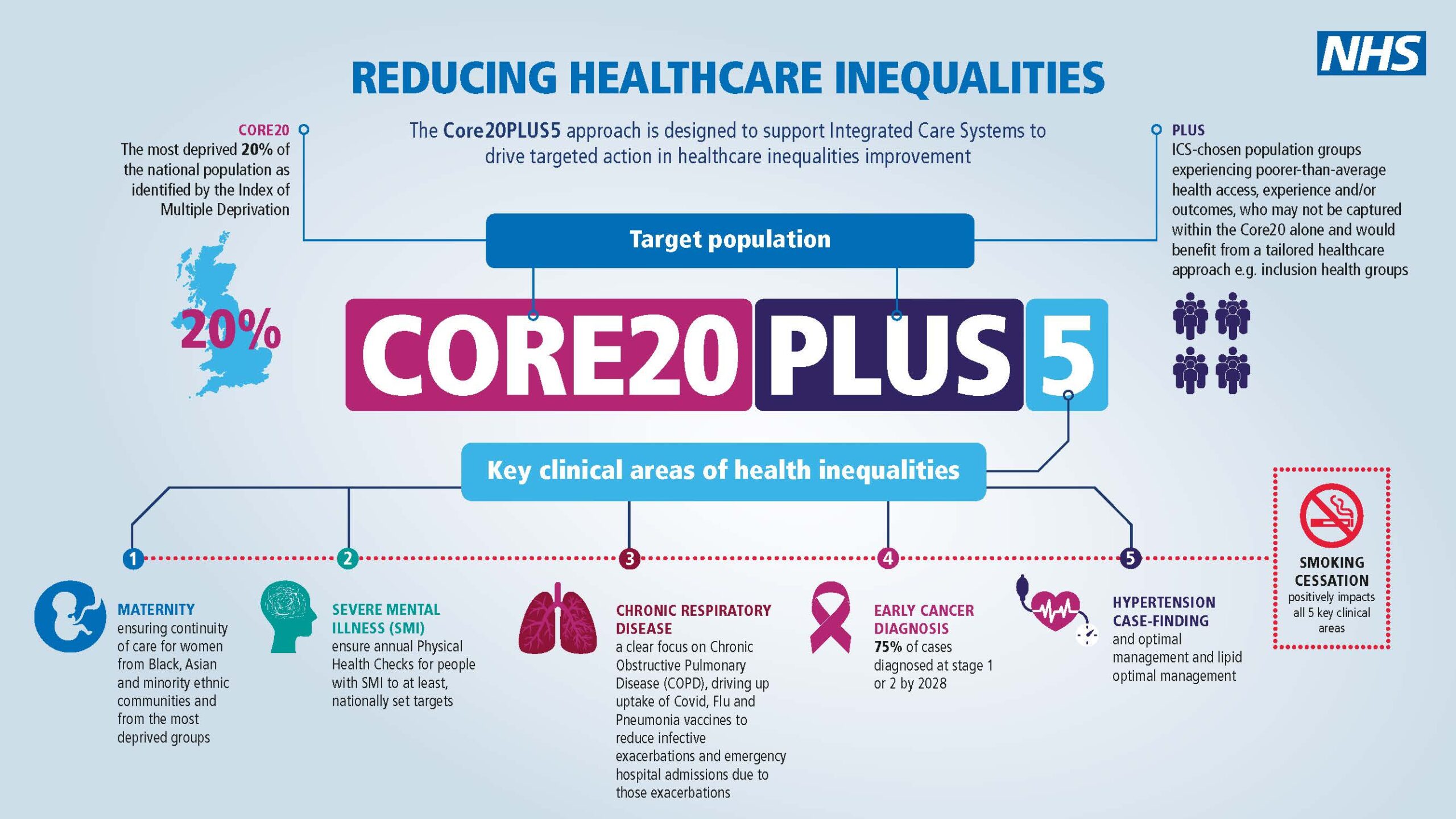 Obesity in Herefordshire
South Leominster was the MSOA with the highest proportion of overweight or obese Y6 children (48%), whilst Kingstone and Kingsthorne had the smallest proportion of overweight or obese Y6 children (27%).
Source: Department for Levelling Up, Housing and Communities)
8
Ensuring that tackling health inequalities is everyone’s business
Source: Herefordshire Council Intelligence Unit
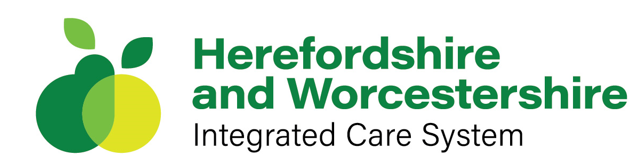 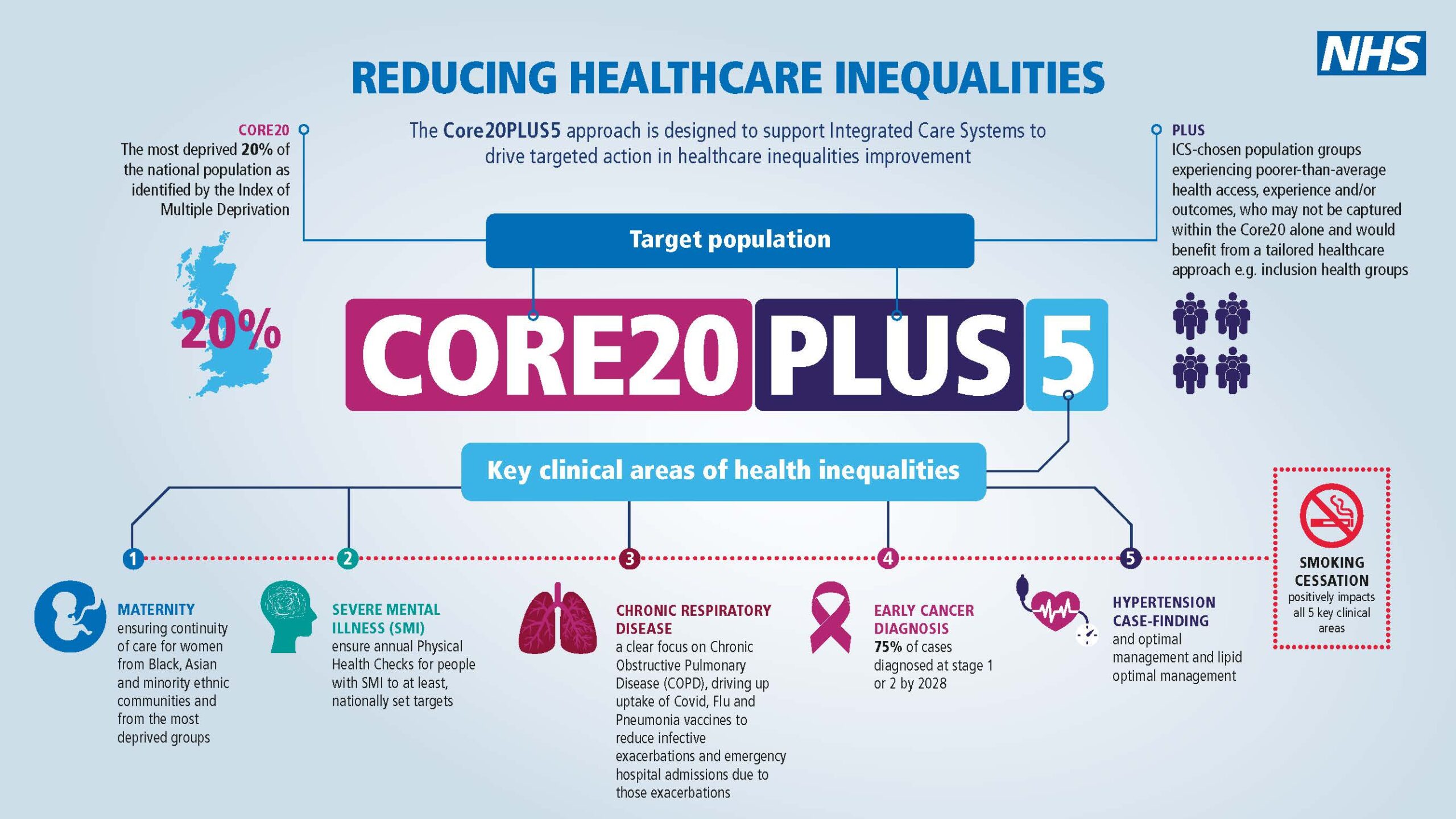 Obesity and Deprivation in Herefordshire
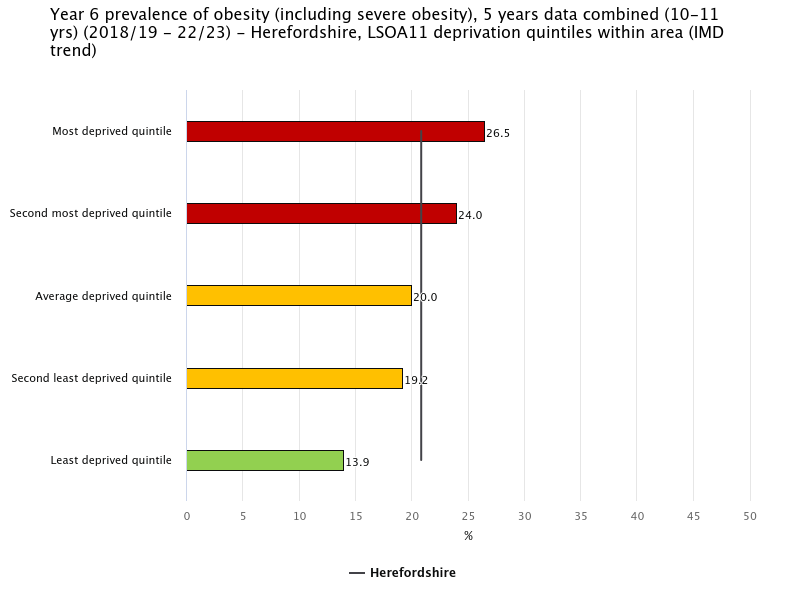 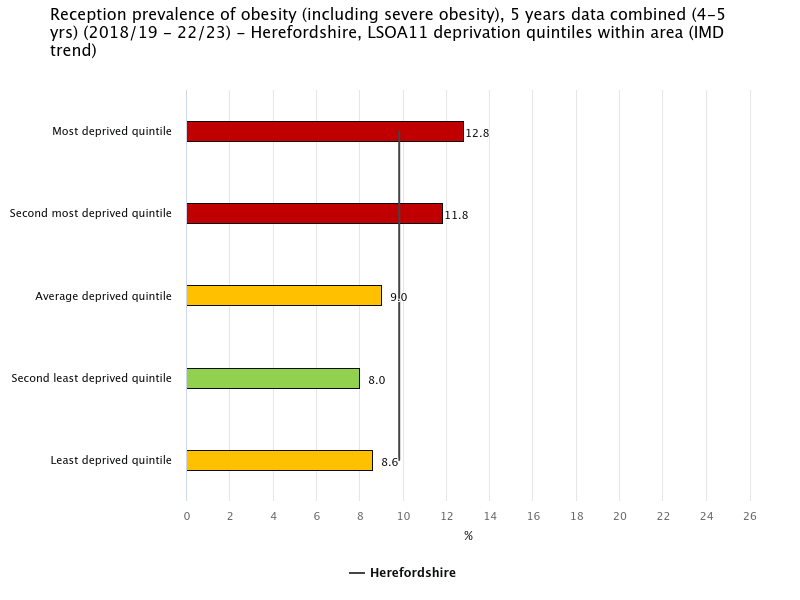 The most deprived areas of Herefordshire have consistently seen significant higher rates of obesity since 2009/10 – 2013/14.
(source Fingertips and NCMP data)
9
Ensuring that tackling health inequalities is everyone’s business
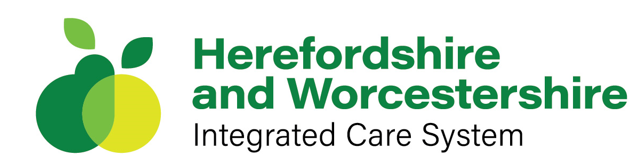 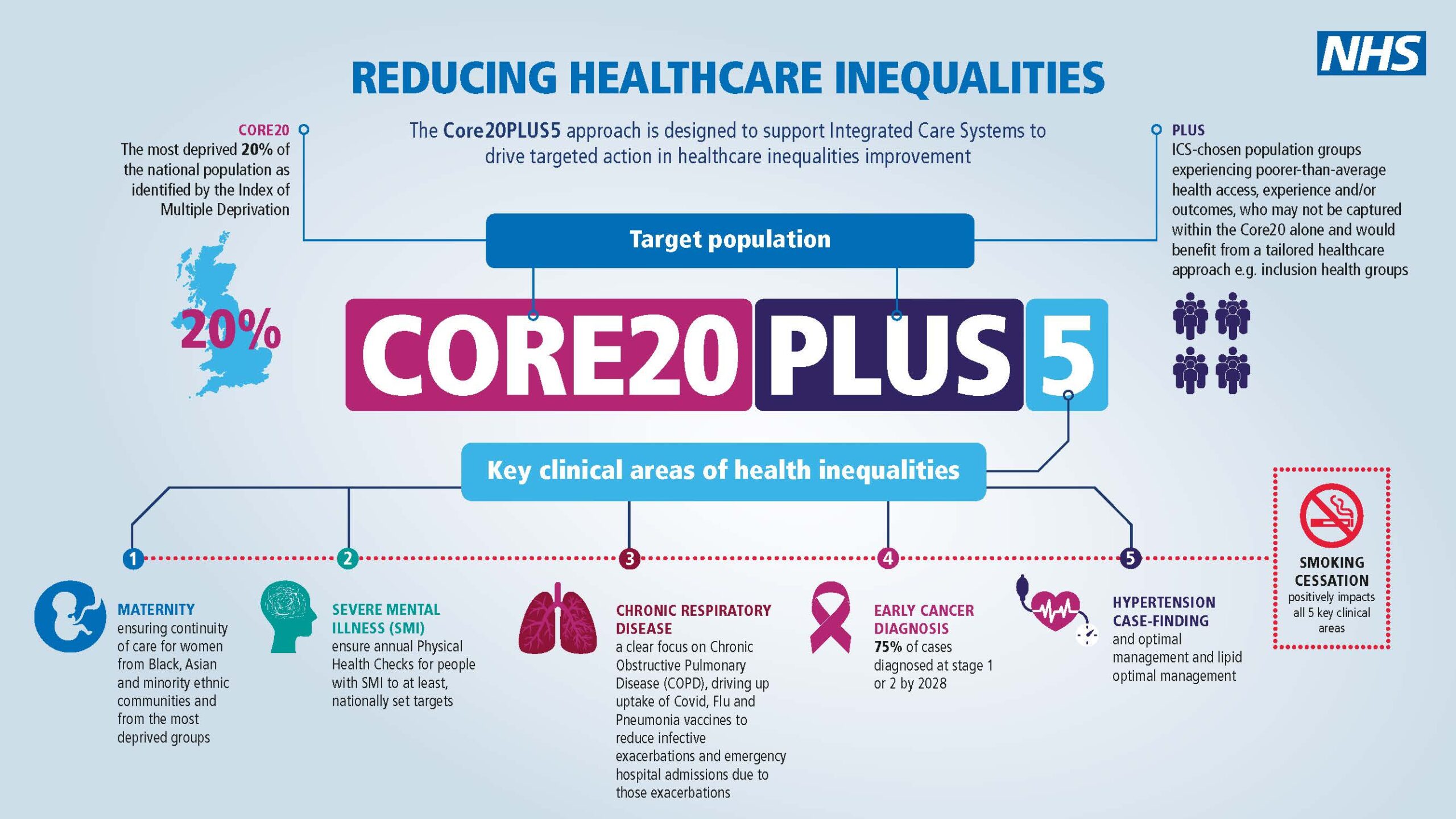 Obesity Split by Ethnicity in Herefordshire
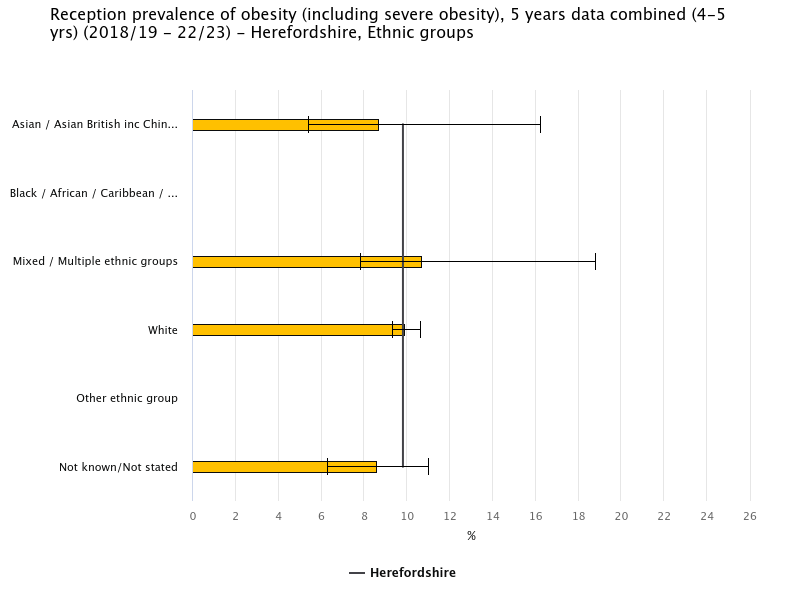 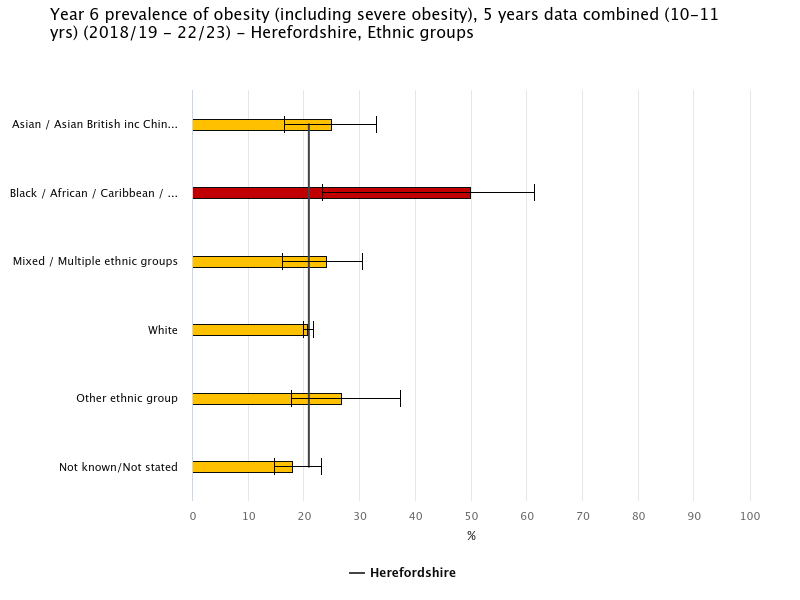 The link between ethnicity and obesity is less apparent in Herefordshire than it is nationally. The only significant difference that has been seen since 2009/10-2013/14 was black children in Year 6 had significantly higher rates of obesity compared to the average for all children in 2018/19-2022/23. The large confidence intervals seen in the graphs above suggest that the reason there is only a weak link between ethnicity and obesity in Herefordshire could be due to statistical constraints due to the small number of non-white children being measured as part of NCMP.
(source Fingertips and NCMP data)
10
Ensuring that tackling health inequalities is everyone’s business
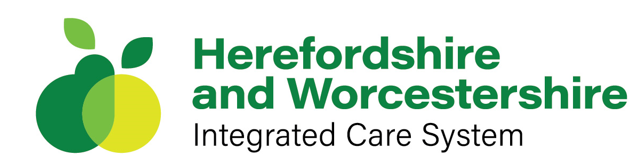 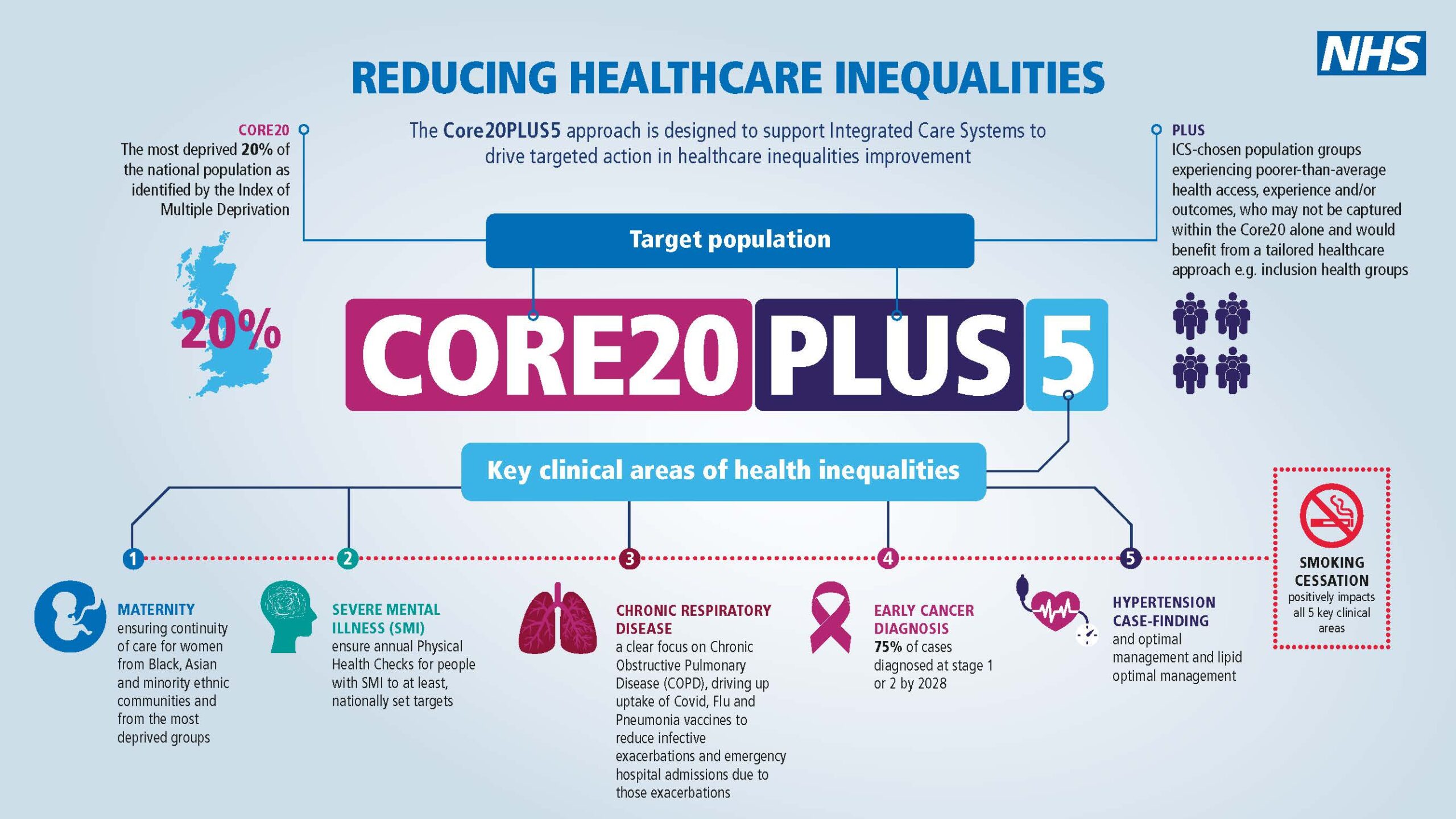 Obesity Split by Gender in Herefordshire
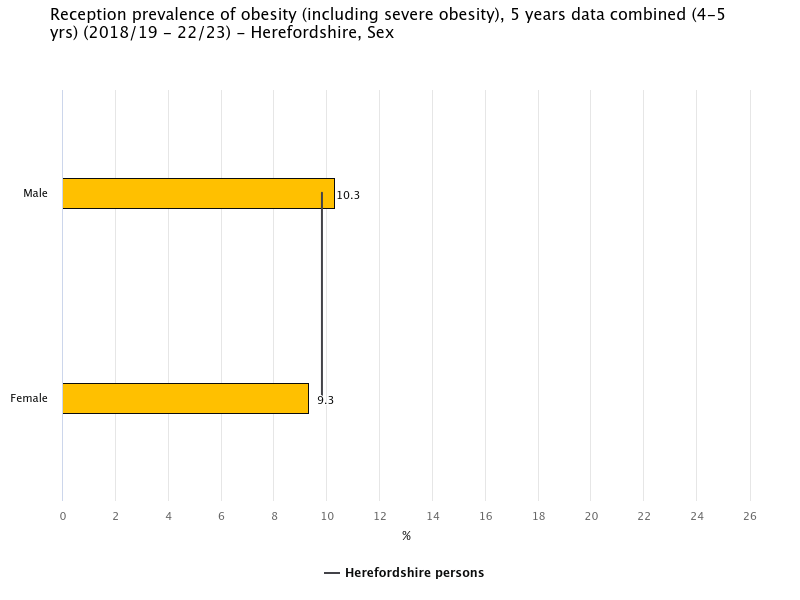 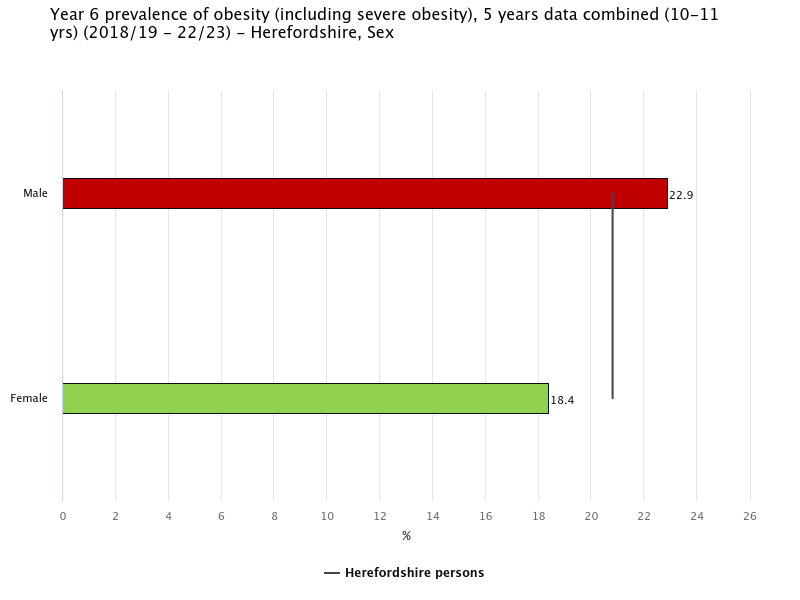 The graphs above show that in 2018/19-2022/23 there was no significant difference in the prevalence of obesity between male and female students when in reception class, but male students are significantly more likely to be obese by year 6. This pattern can be seen in every time period dating back to 2009/10-2013/14 suggesting a long standing inequality between the sexes once they get to year 6.
(source Fingertips and NCMP data)
11
Ensuring that tackling health inequalities is everyone’s business
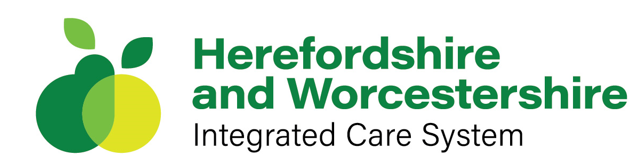 Worcestershire: CYP Population Health (Sept 2023)
12
Ensuring that tackling health inequalities is everyone’s business
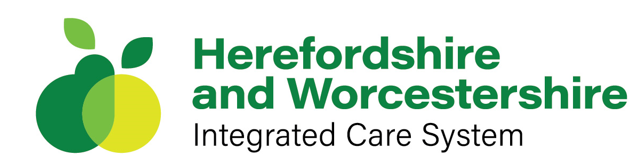 Adapted from Worcestershire County Council: Microsoft Power BI
13
Ensuring that tackling health inequalities is everyone’s business
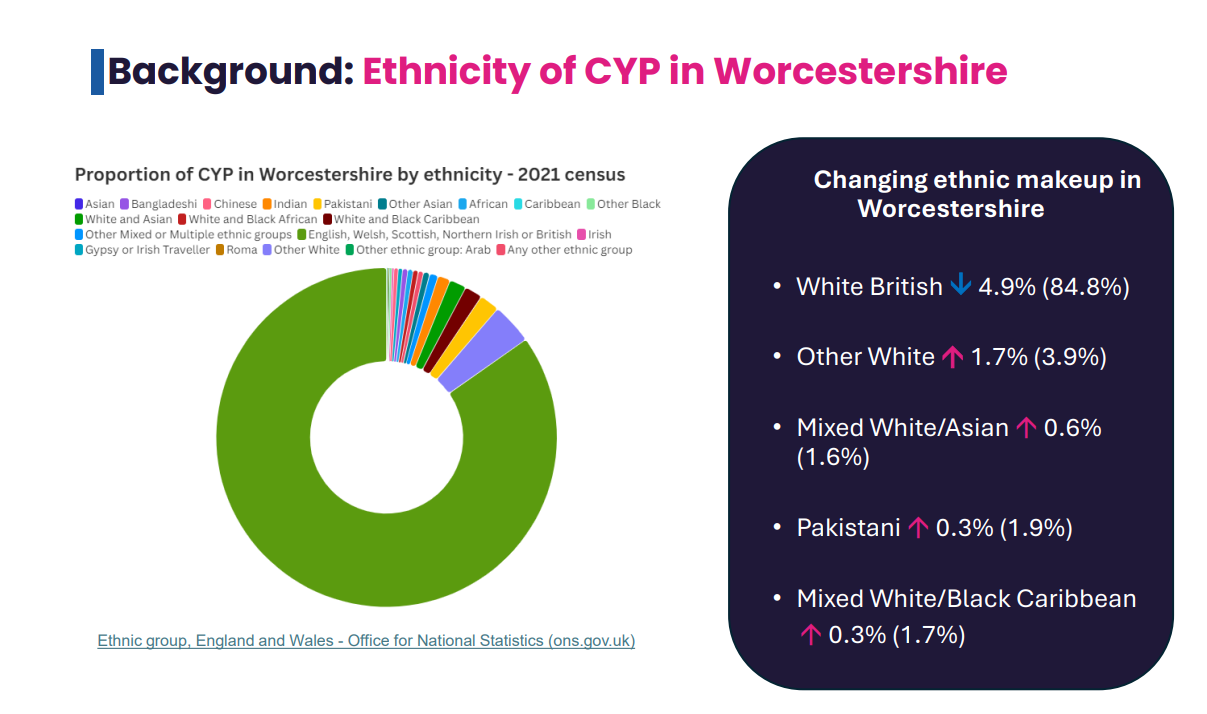 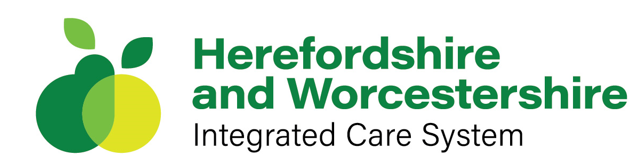 Ethnic group, England and Wales - Office for National Statistics
14
Ensuring that tackling health inequalities is everyone’s business
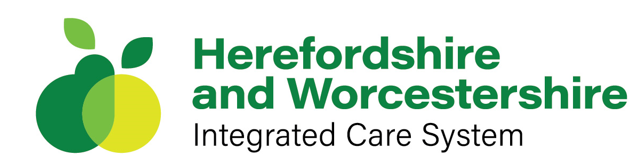 Worcestershire
15
Ensuring that tackling health inequalities is everyone’s business
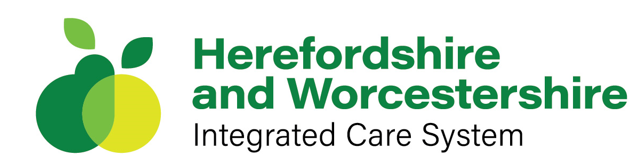 Worcestershire
16
Ensuring that tackling health inequalities is everyone’s business
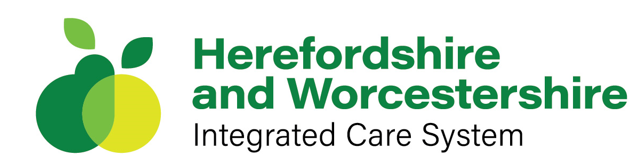 Worcestershire
17
Ensuring that tackling health inequalities is everyone’s business
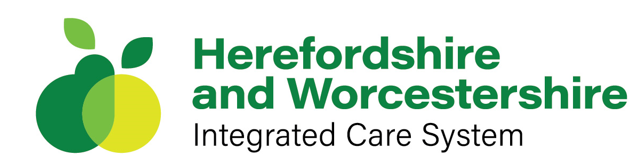 Table Showing % of CYP Population and Obesity Rate Among CYP Population – Worcestershire
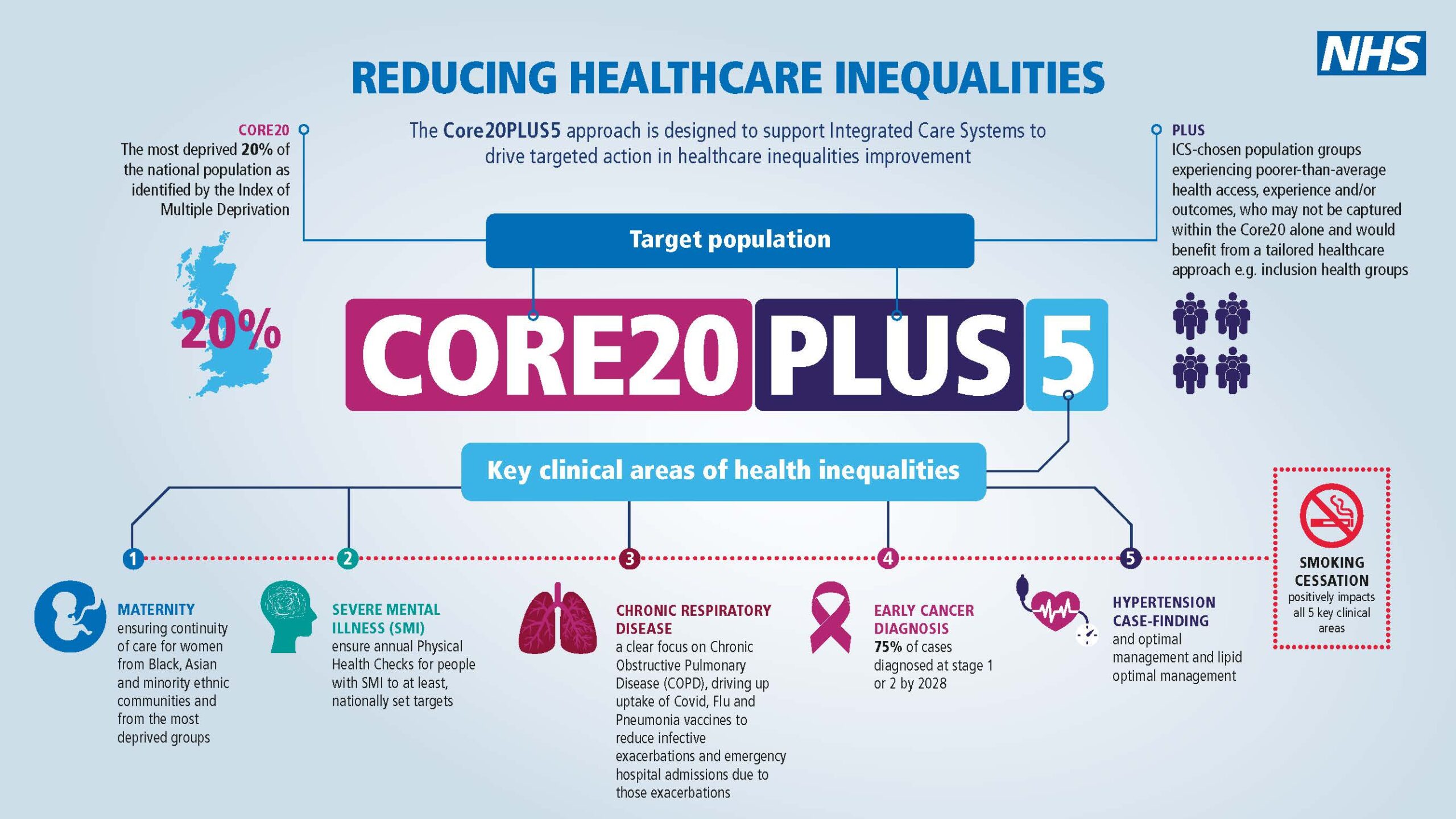 Source: Worcestershire Council Intelligence Unit
Source: Worcestershire Council Intelligence Unit
18
Ensuring that tackling health inequalities is everyone’s business
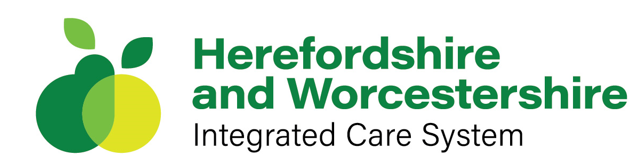 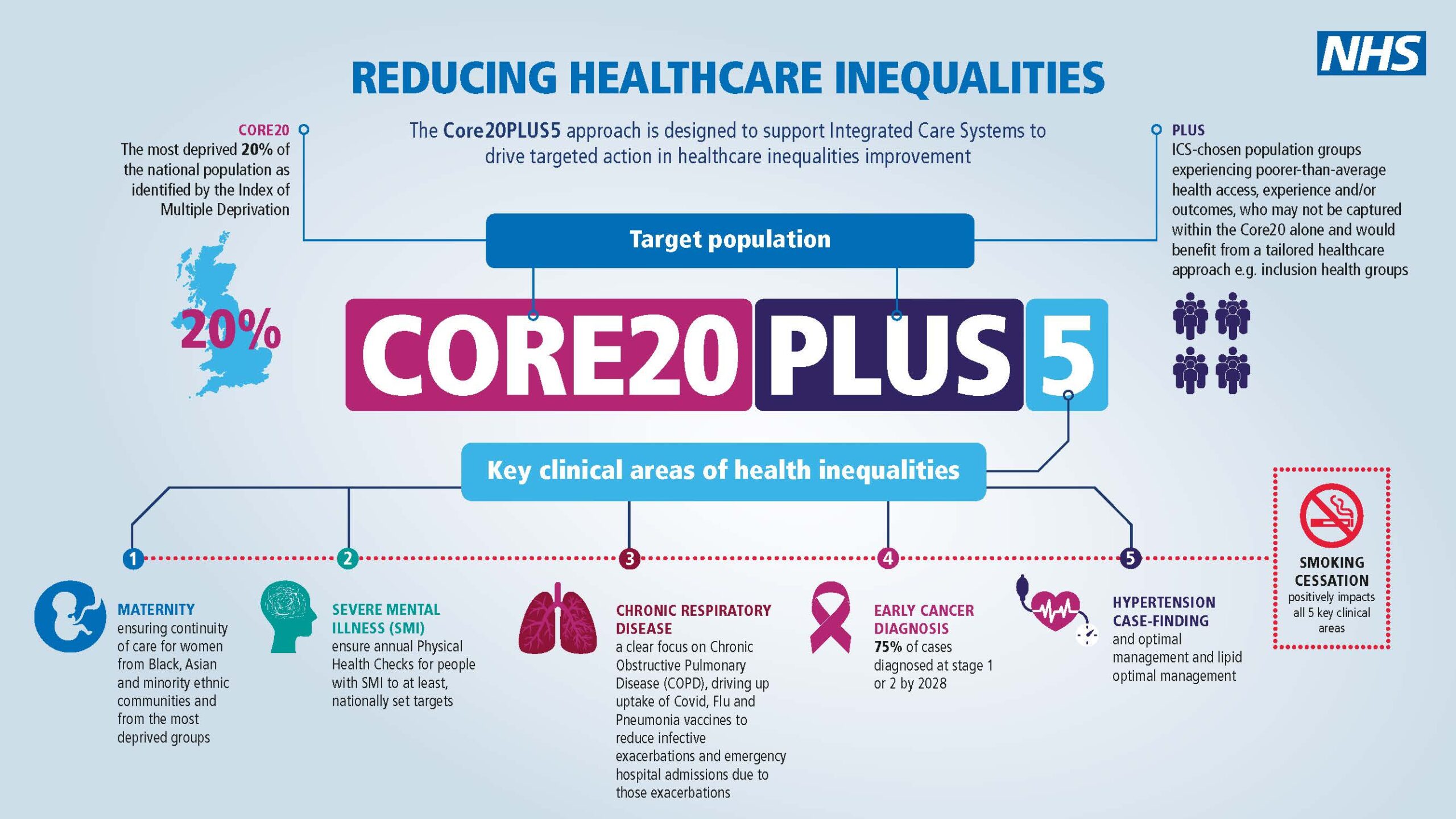 Maps Showing IMD Quintiles for Districts in Worcestershire
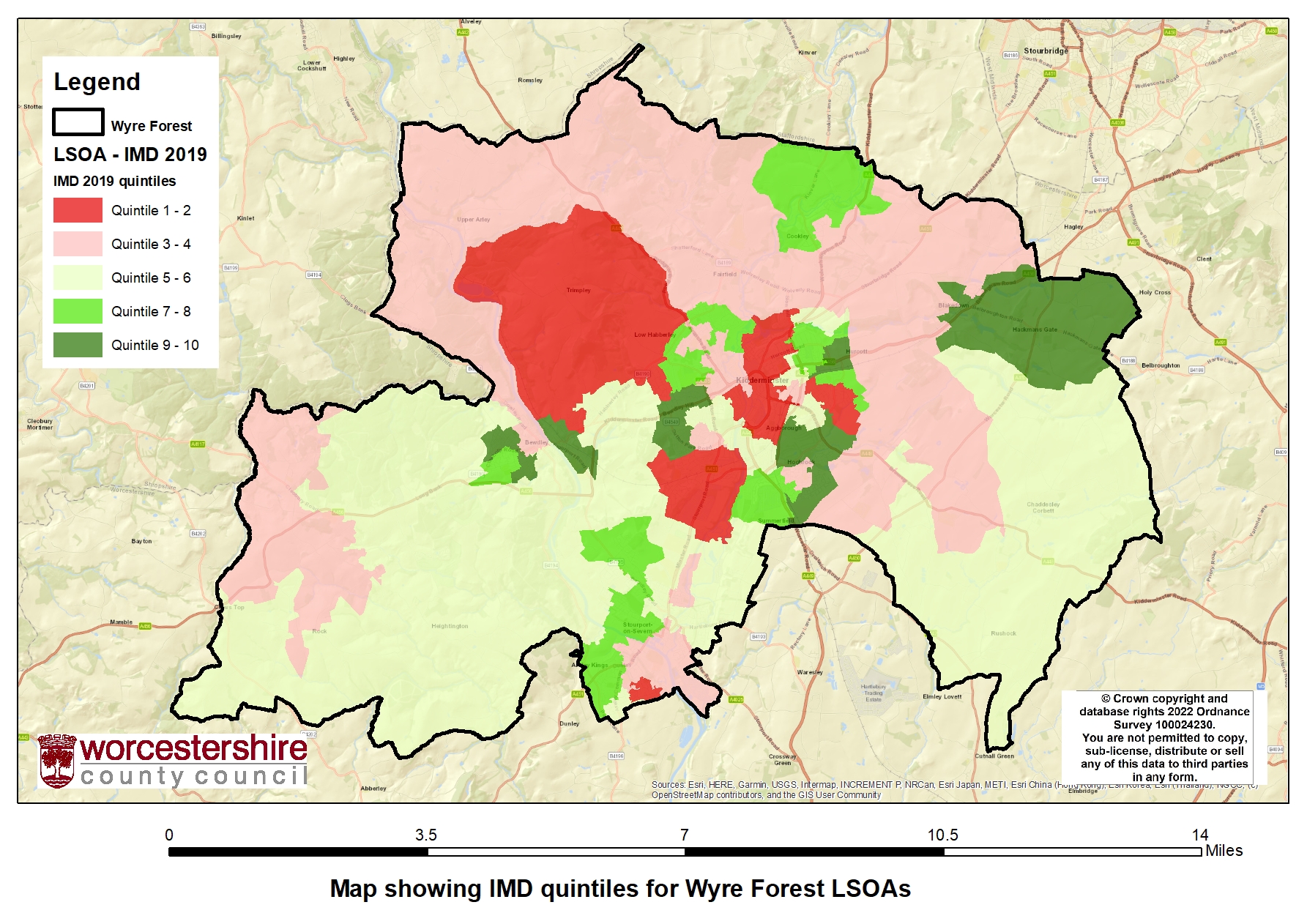 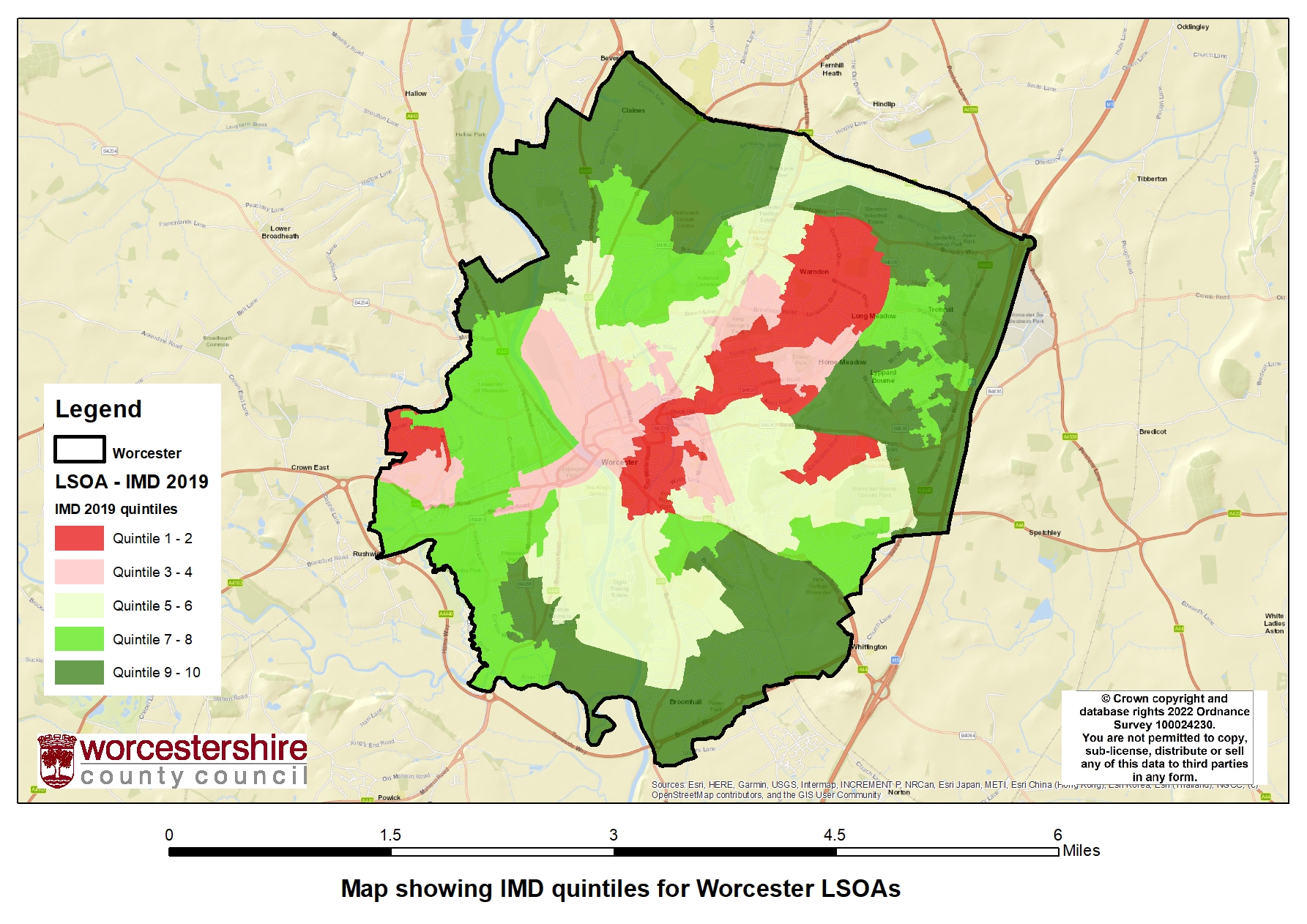 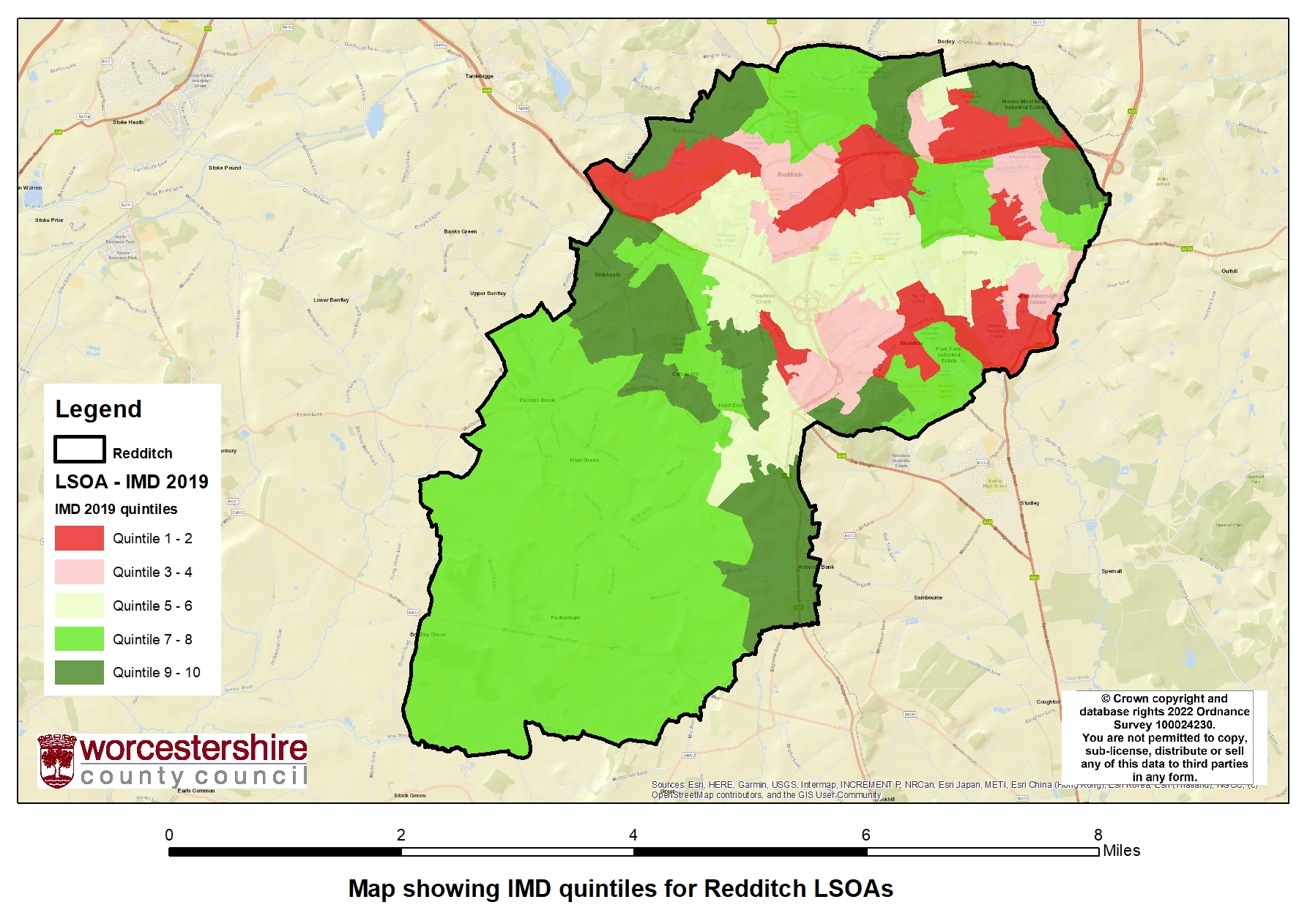 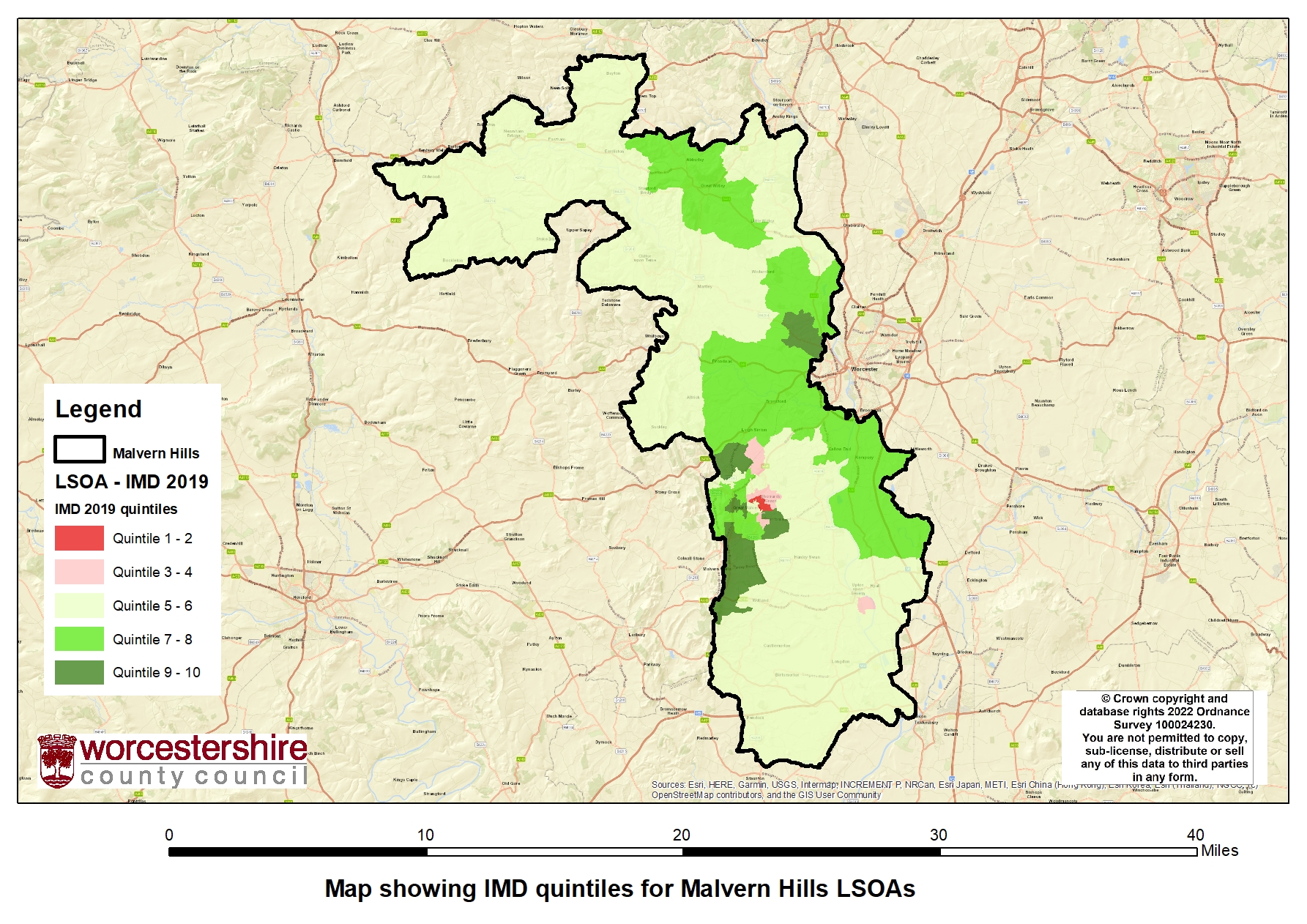 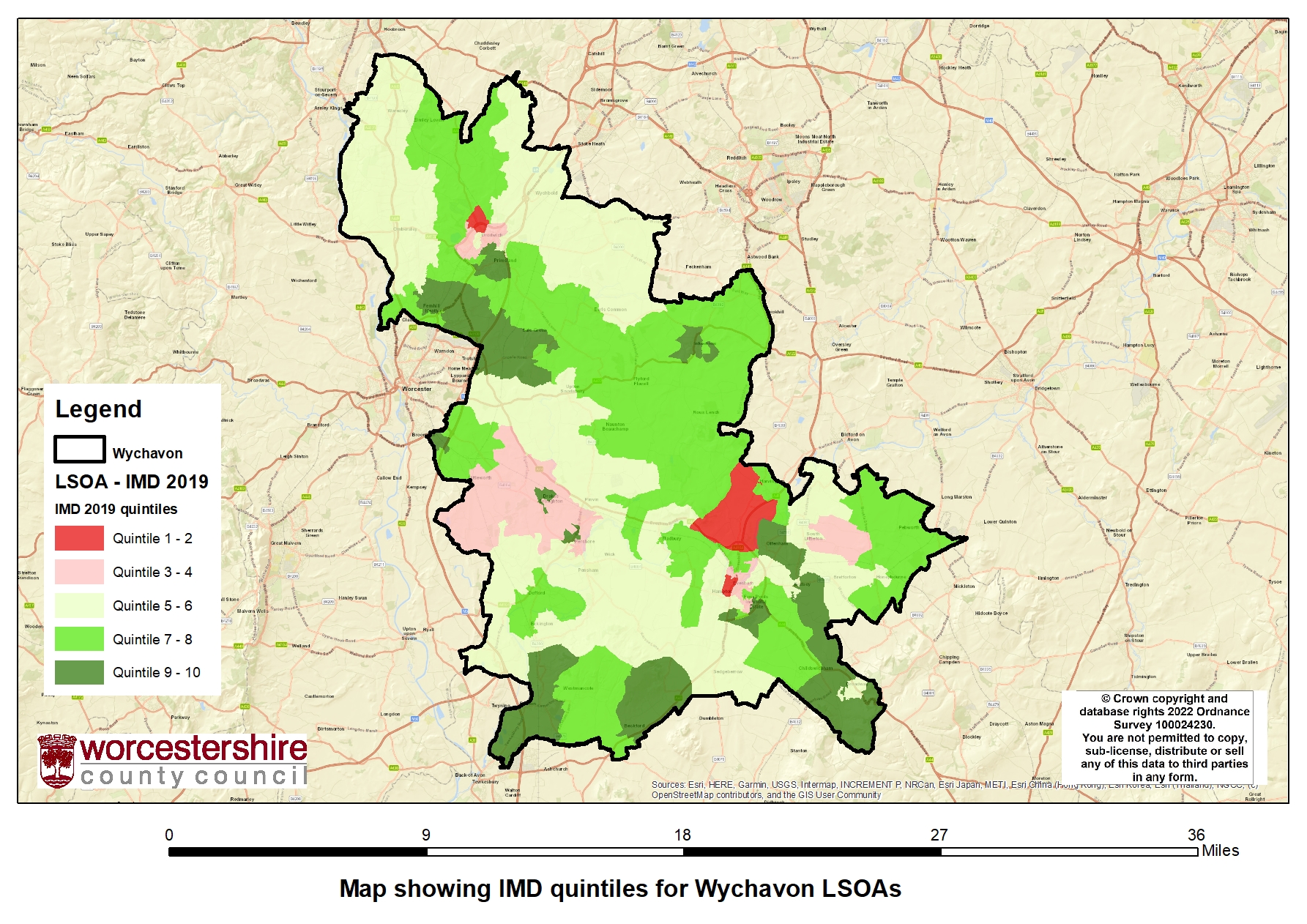 19
Ensuring that tackling health inequalities is everyone’s business
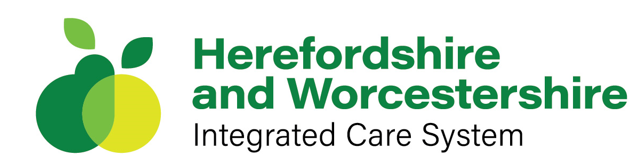 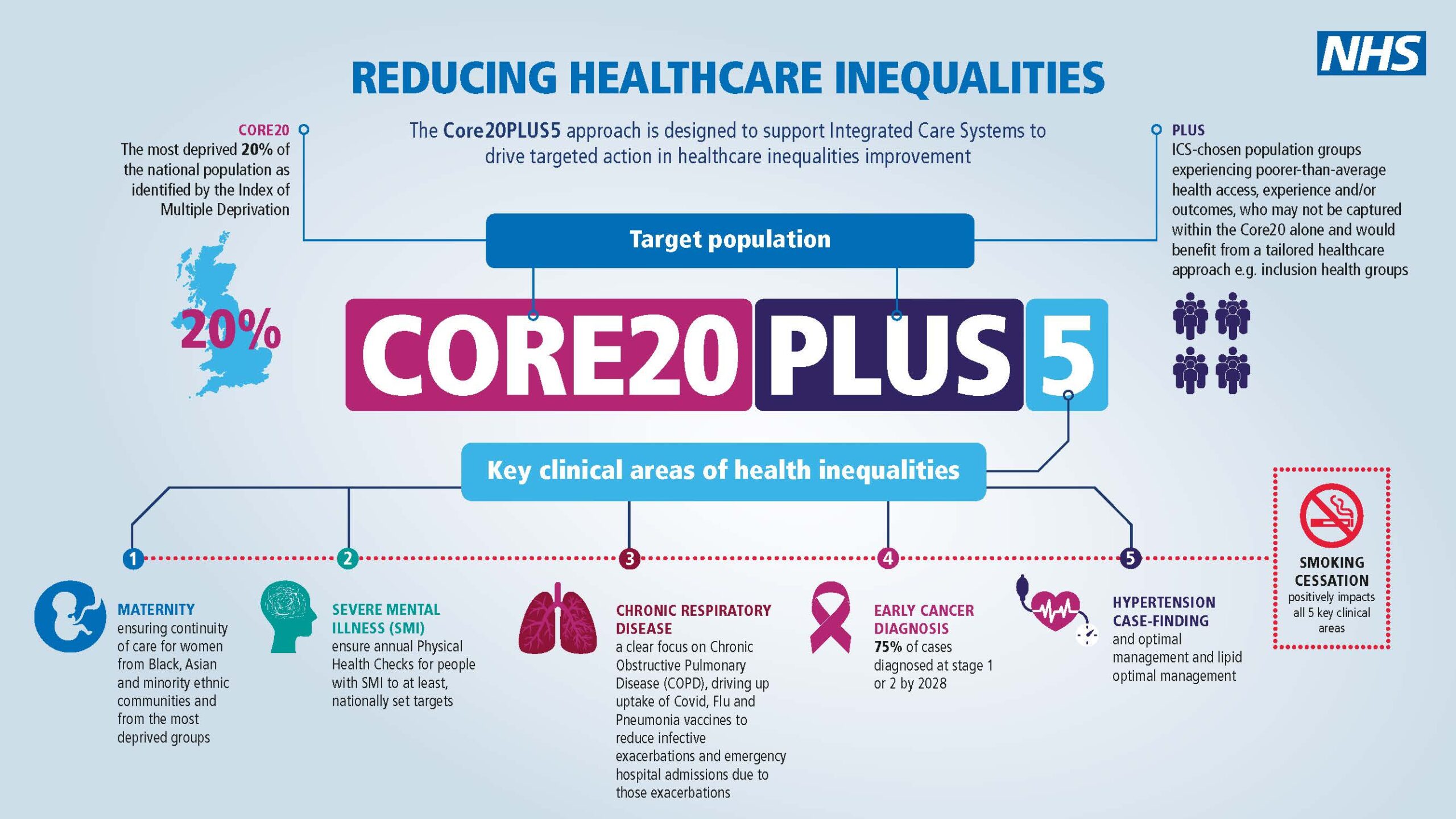 Map Showing IMD Quintiles for Worcester LSOAs
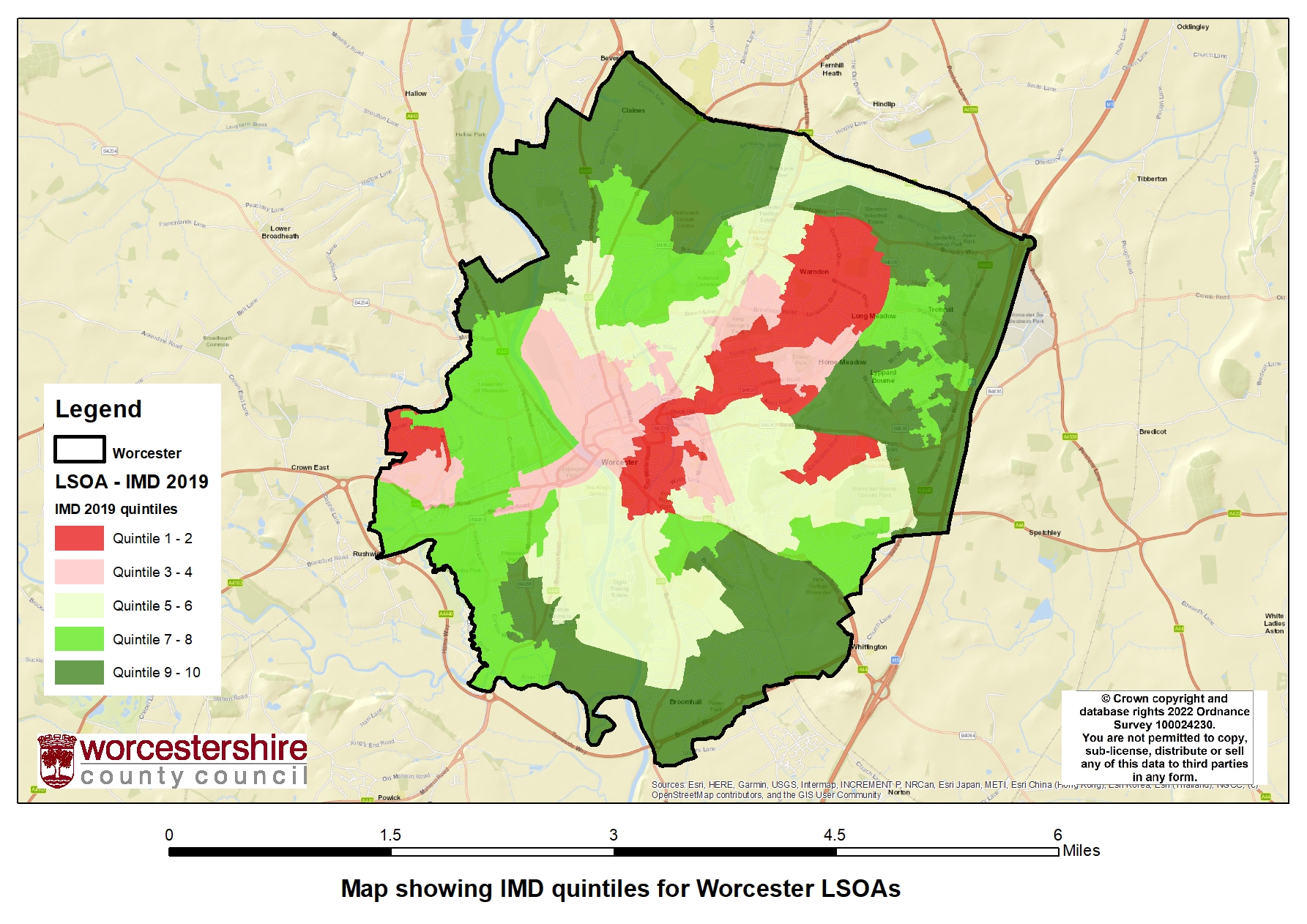 Worcester City has 4 LSOA’s within the top 20% most deprived areas. 

8 LSOAs within the top 10% most deprived areas.

Data from EMIS as from 4th Oct 2024

Total No. Of Children: 25,164

Children in IMD quintile 1: 4,985

19.8% of CYP population live in IMD1
20
Ensuring that tackling health inequalities is everyone’s business
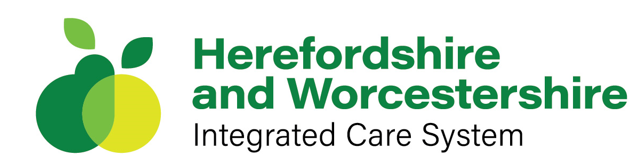 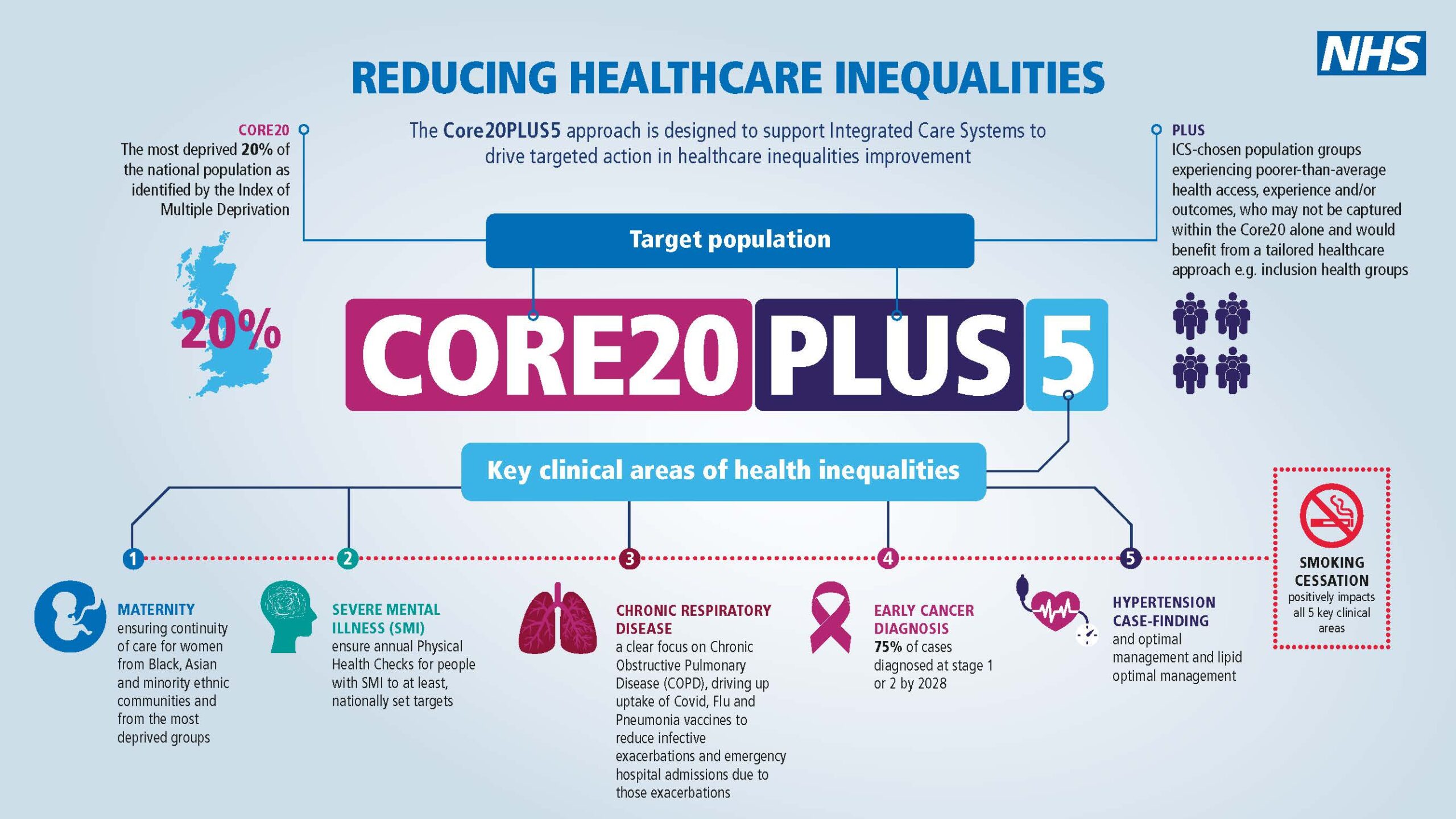 Map Showing IMD Quintiles for Redditch LSOAs
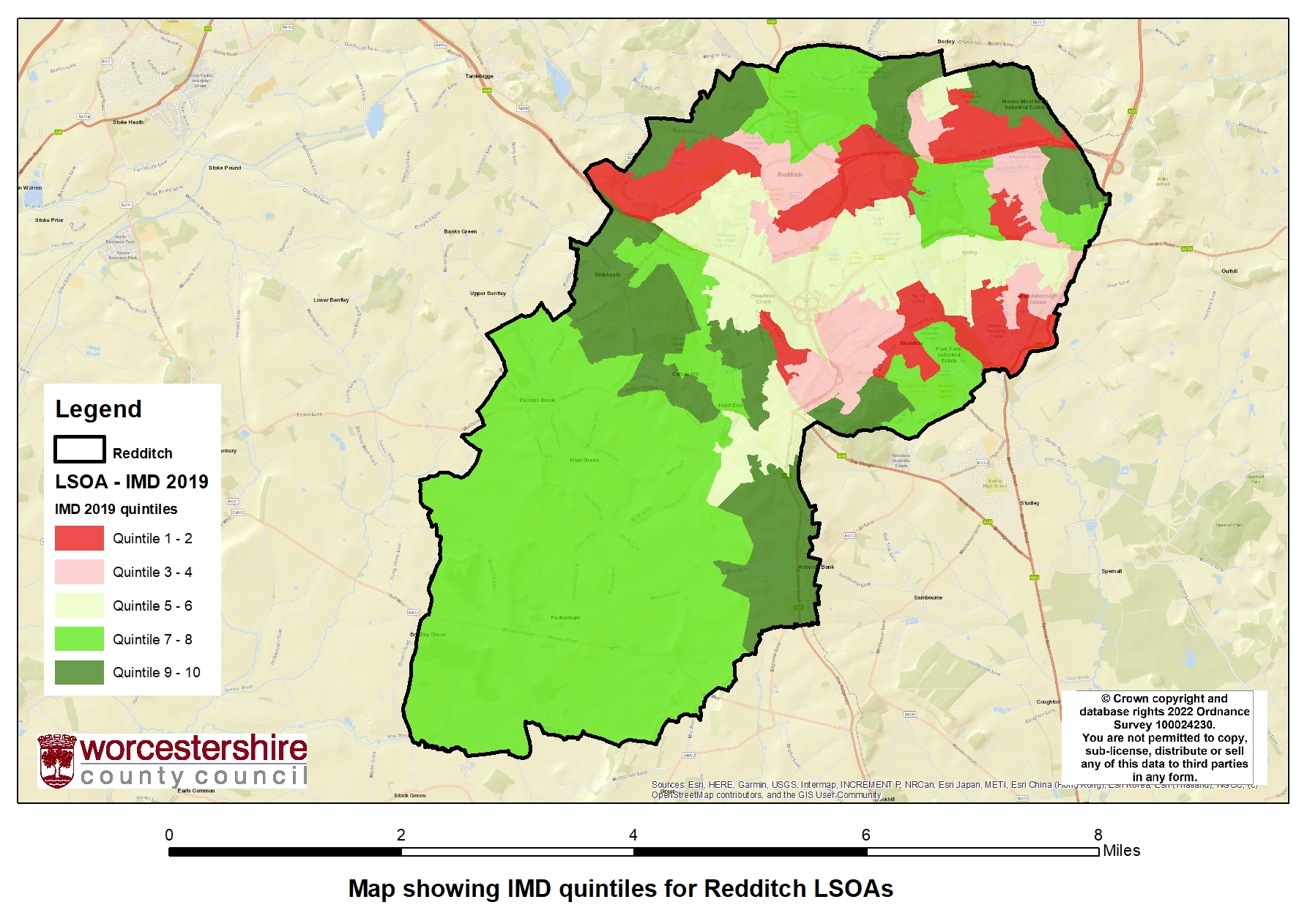 Redditch has the most LSOA’s within the top 20% most deprived areas. 

9 LSOAs in Redditch are within the 20% most deprived areas. 

5 LSOAs are within the top 10% most deprived areas.

At the 20% level, Redditch (along with Wyre Forest) has the highest proportion of population residing in deprived areas. 

Data from EMIS as from 4th Oct 2024

Total No. Of Children: 21,363

Children in IMD quintile 1: 5,582

26.1% of CYP population live in IMD1
21
Ensuring that tackling health inequalities is everyone’s business
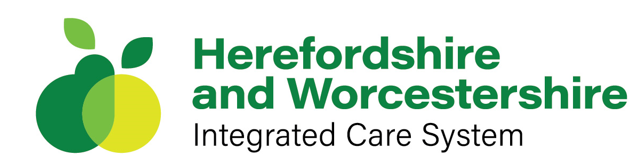 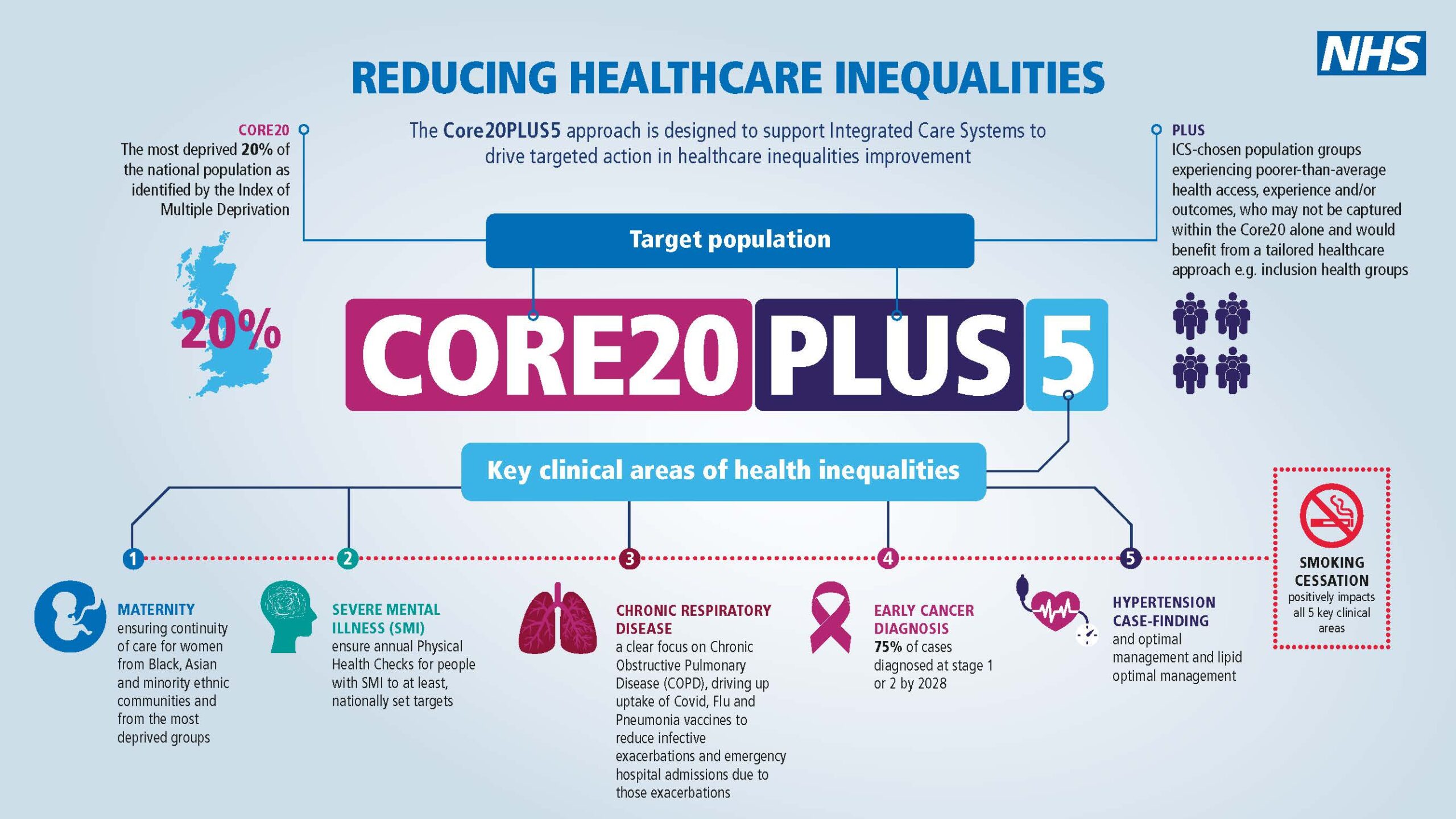 Map Showing IMD Quintile for Wyre Forest LSOAs
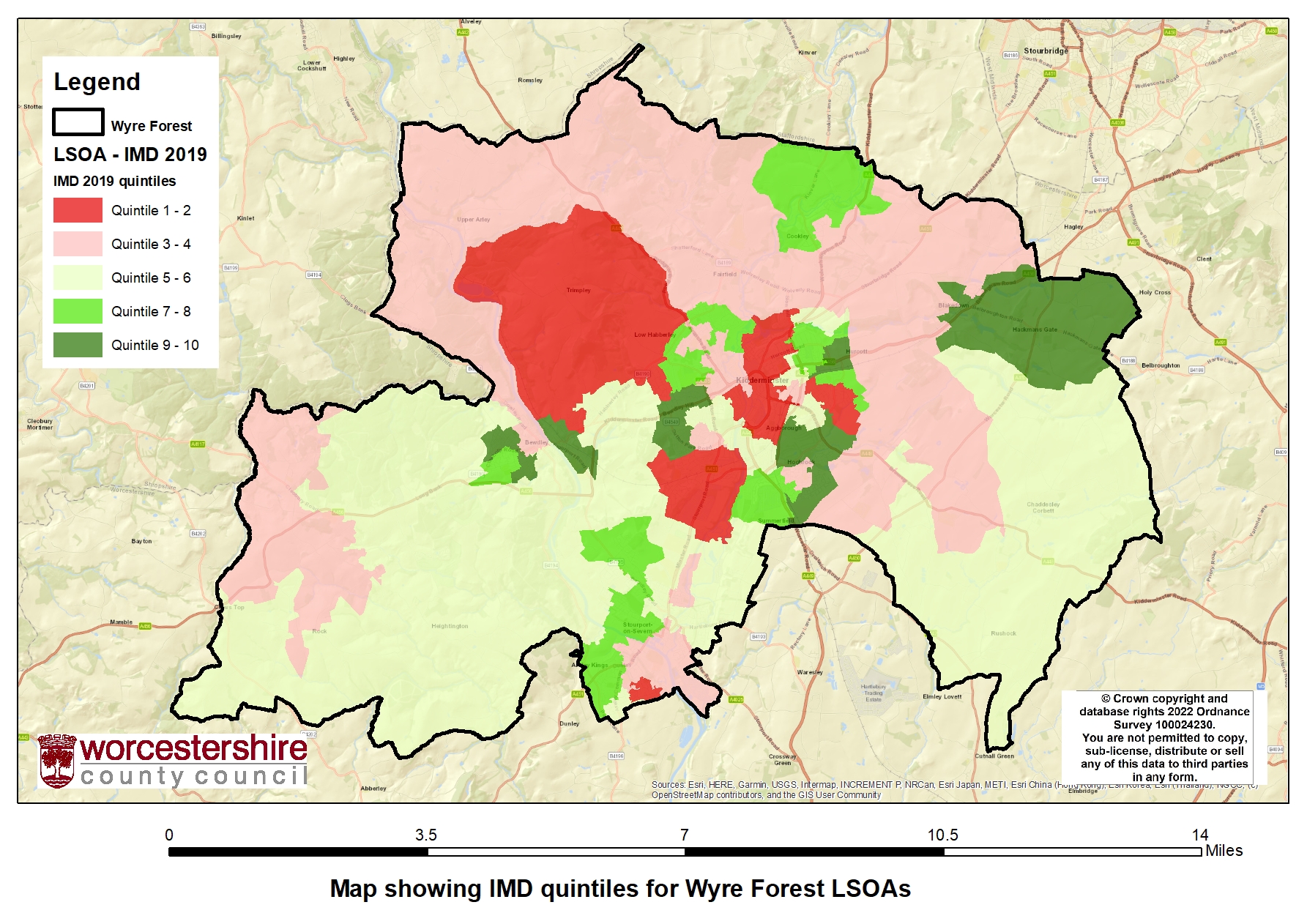 Wyre forest (along with Redditch) has the most LSOA’s within the top 20% most deprived areas. 

9 LSOAs in Wyre forest are within the 20% most deprived areas. 

5 LSOAs are within the top 10% most deprived areas.

At the 20% level, Wyre Forest (along with Redditch) has the highest proportion of population residing in deprived areas. 

Data from EMIS as from 4th Oct 2024

Total No. Of Children: 21,287

Children in IMD quintile 1: 5,839

27.4% of CYP population live in IMD1
22
Ensuring that tackling health inequalities is everyone’s business
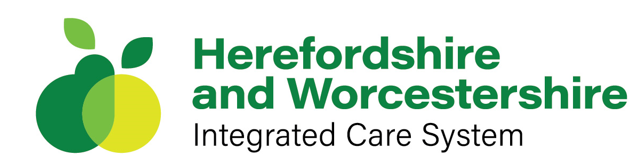 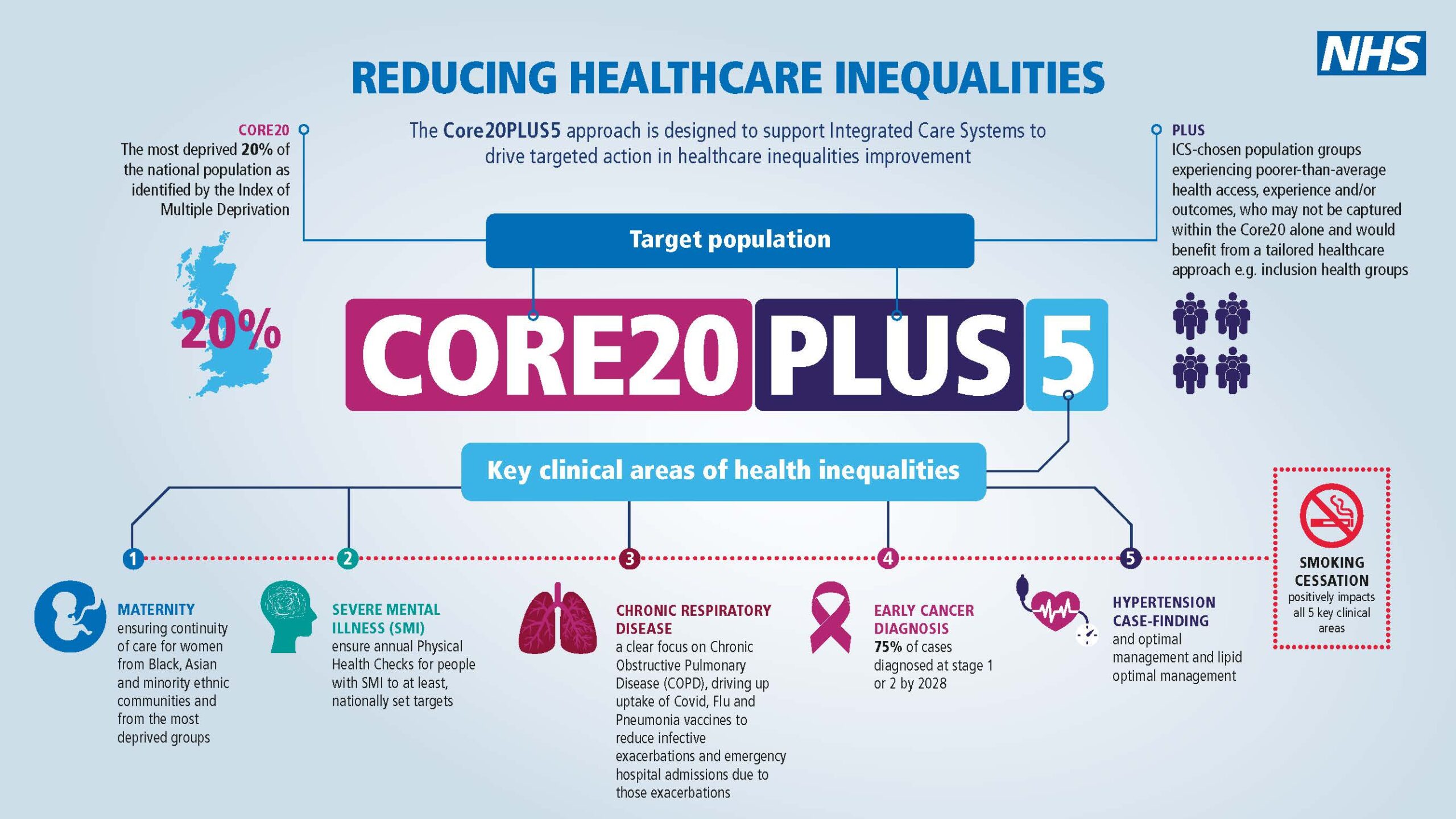 Map Showing IMD Quintiles for Wychavon LSOAs
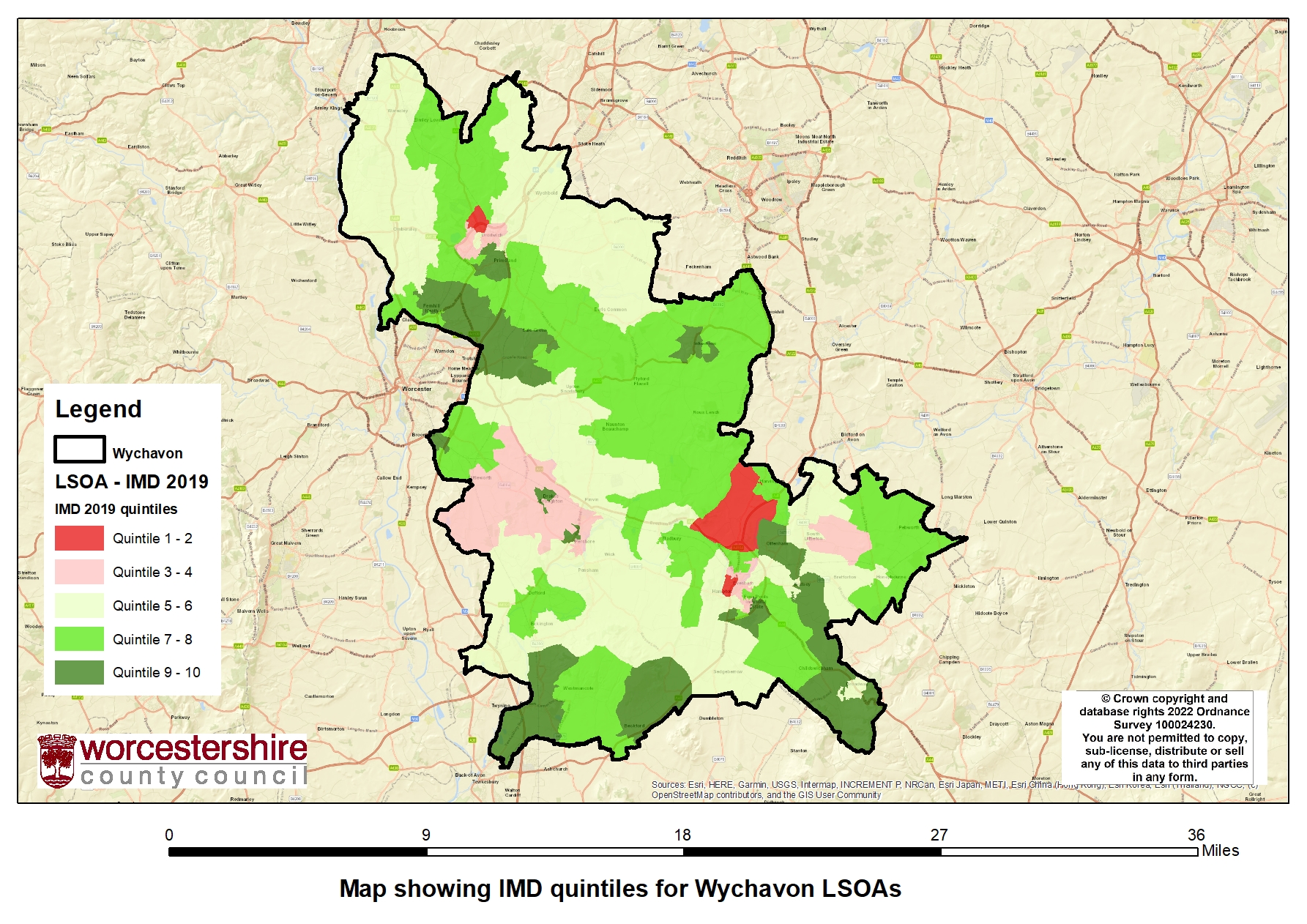 4 LSOAs in Wychavon are within 20% most deprived areas in the district. 

5.2% of CYP population live in IMD1 in Wychavon with a 0.8% Obesity rate. 

Data from EMIS as from 4th Oct 2024

Total No. Of Children: 26,657

Children in IMD quintile 1: 1,379

5.2% of CYP population live in IMD1
23
Ensuring that tackling health inequalities is everyone’s business
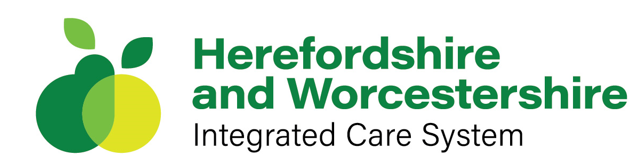 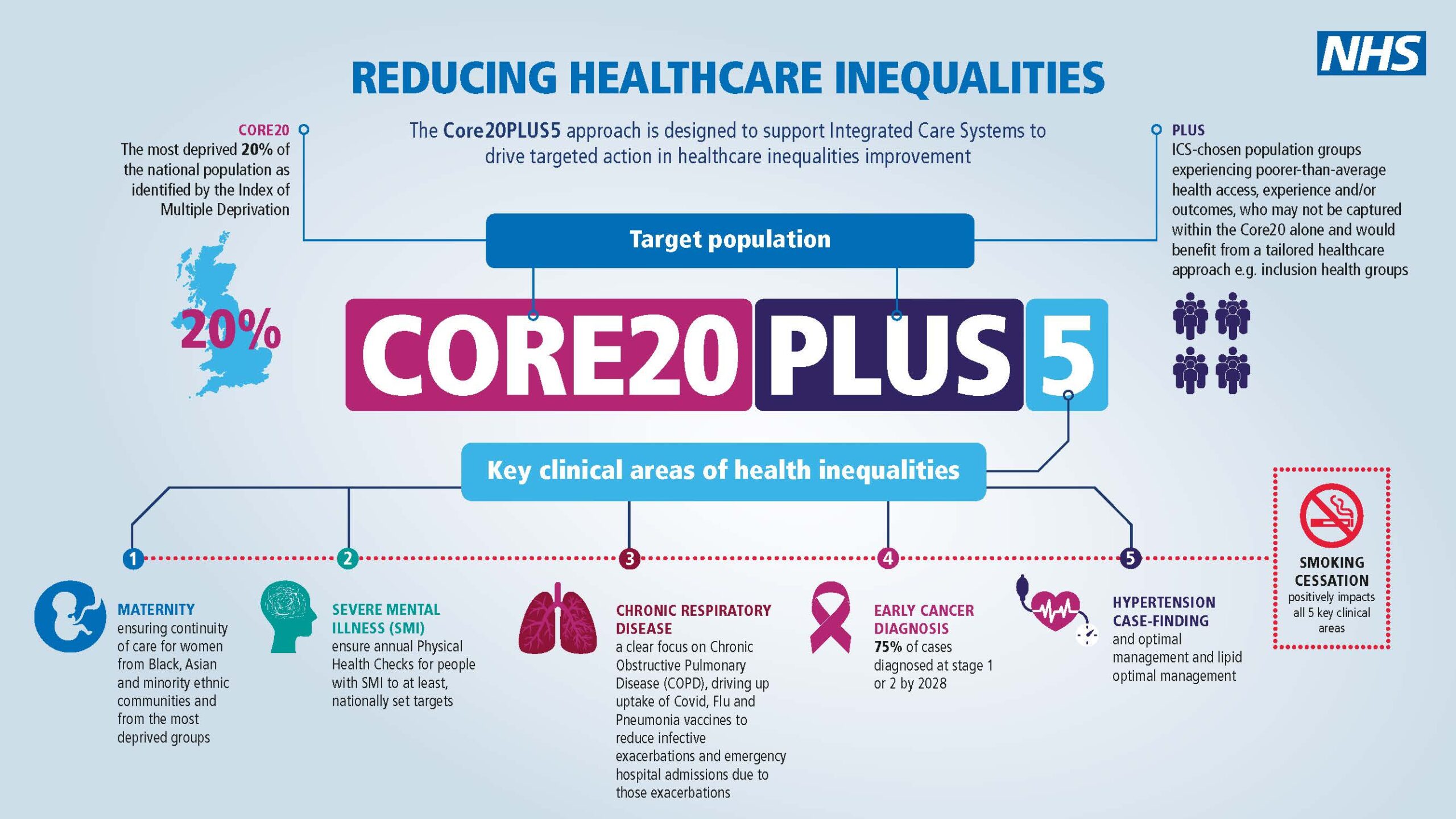 Map Showing IMD Quintiles for Bromsgrove LSOAs
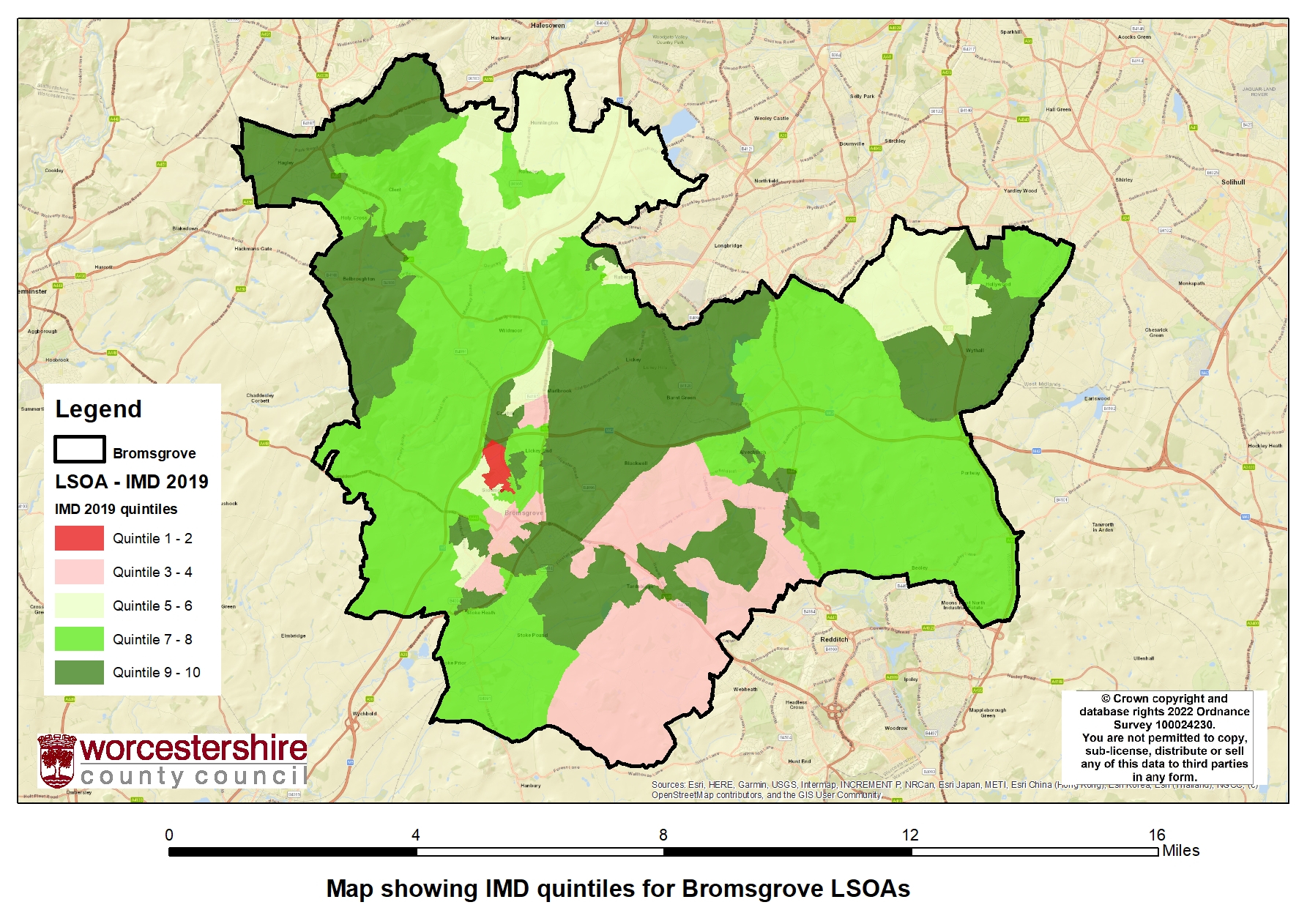 1 LSOAs in Bromsgrove (Bromsgrove 010D) is within top 20% most deprived areas in the district. 

7.4% of CYP population lives in IMD1 in Bromsgrove with 0.8% Obesity rate 

Data from EMIS as from 4th Oct 2024

Total No. Of Children: 15,884

Children in IMD quintile 1: 1,173

7.4% of CYP population live in IMD1
24
Ensuring that tackling health inequalities is everyone’s business
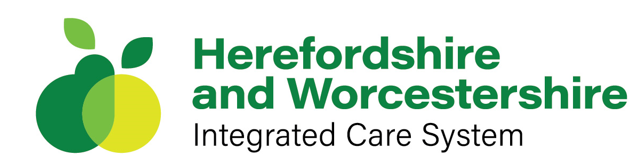 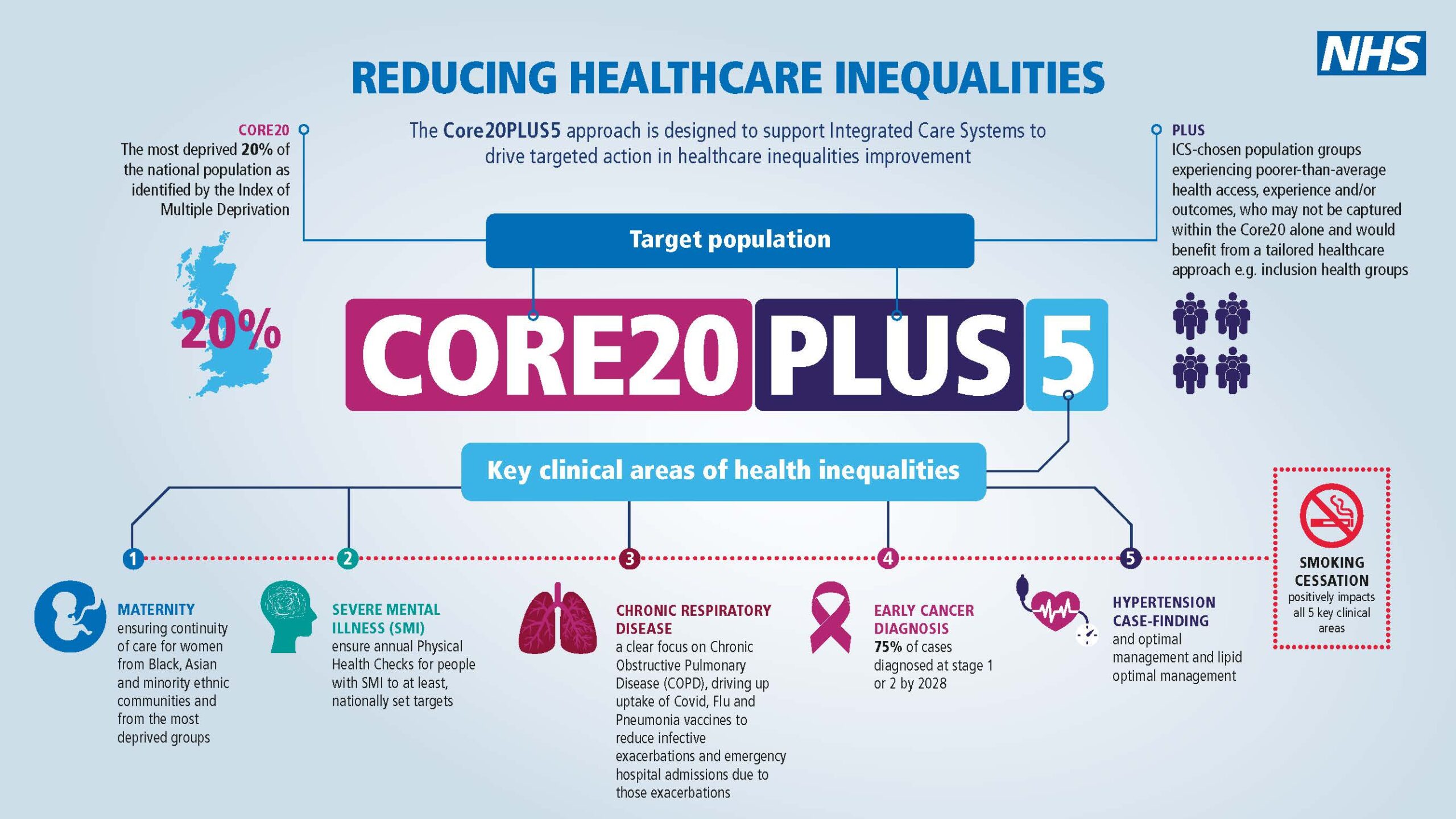 Map Showing IMD Quintiles for Malvern Hills LSOAs
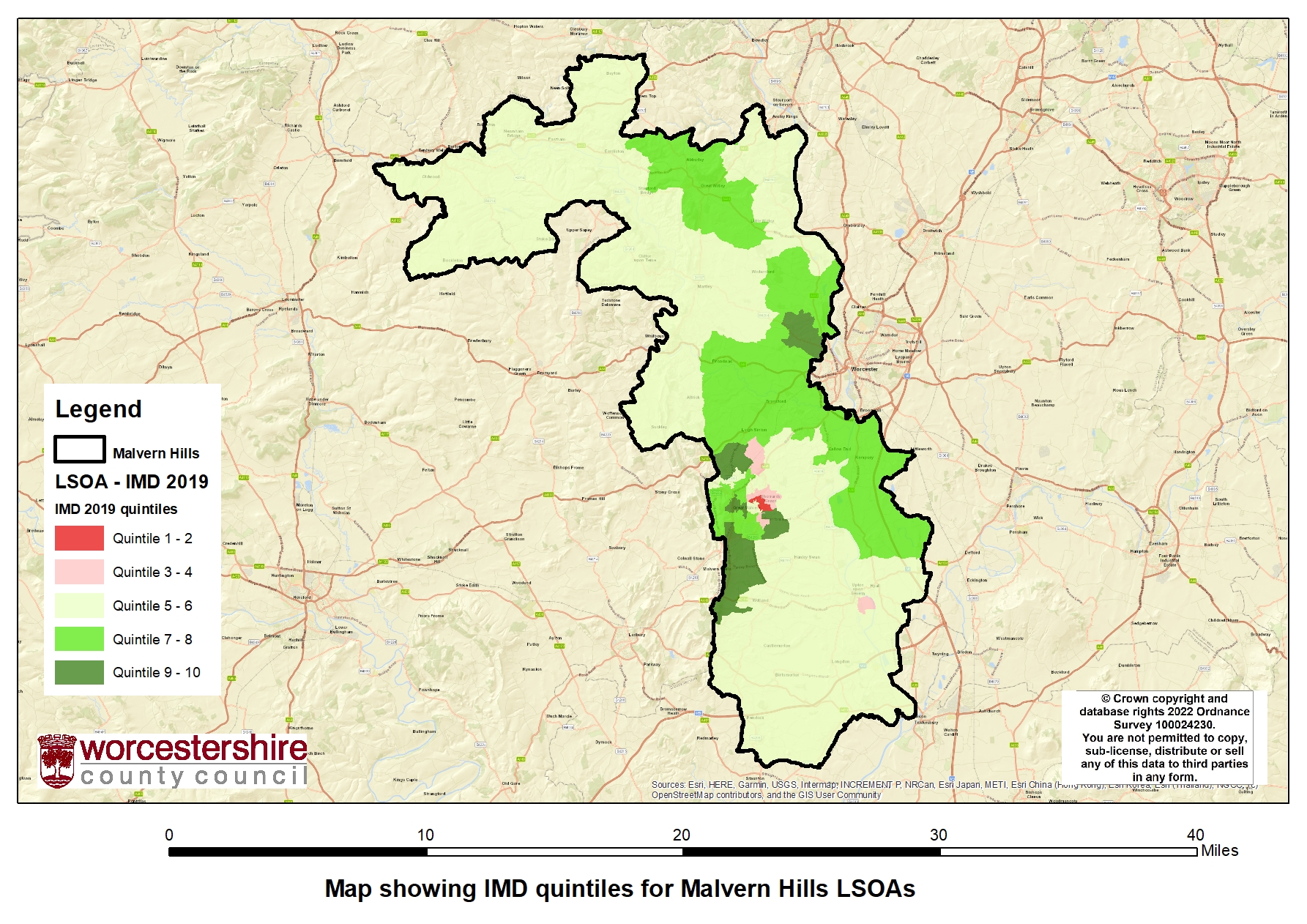 1 LSOAs in Malvern Hills is within the top 20% most deprived areas in the district. 


Data from EMIS as from 4th Oct 2024

Total No. Of Children: 7,288

Children in IMD quintile 1: 868

11.9% of CYP population live in IMD1
25
Ensuring that tackling health inequalities is everyone’s business
Spotlight on the 5 Clinical Areas for CYP
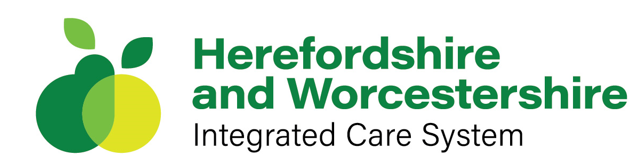 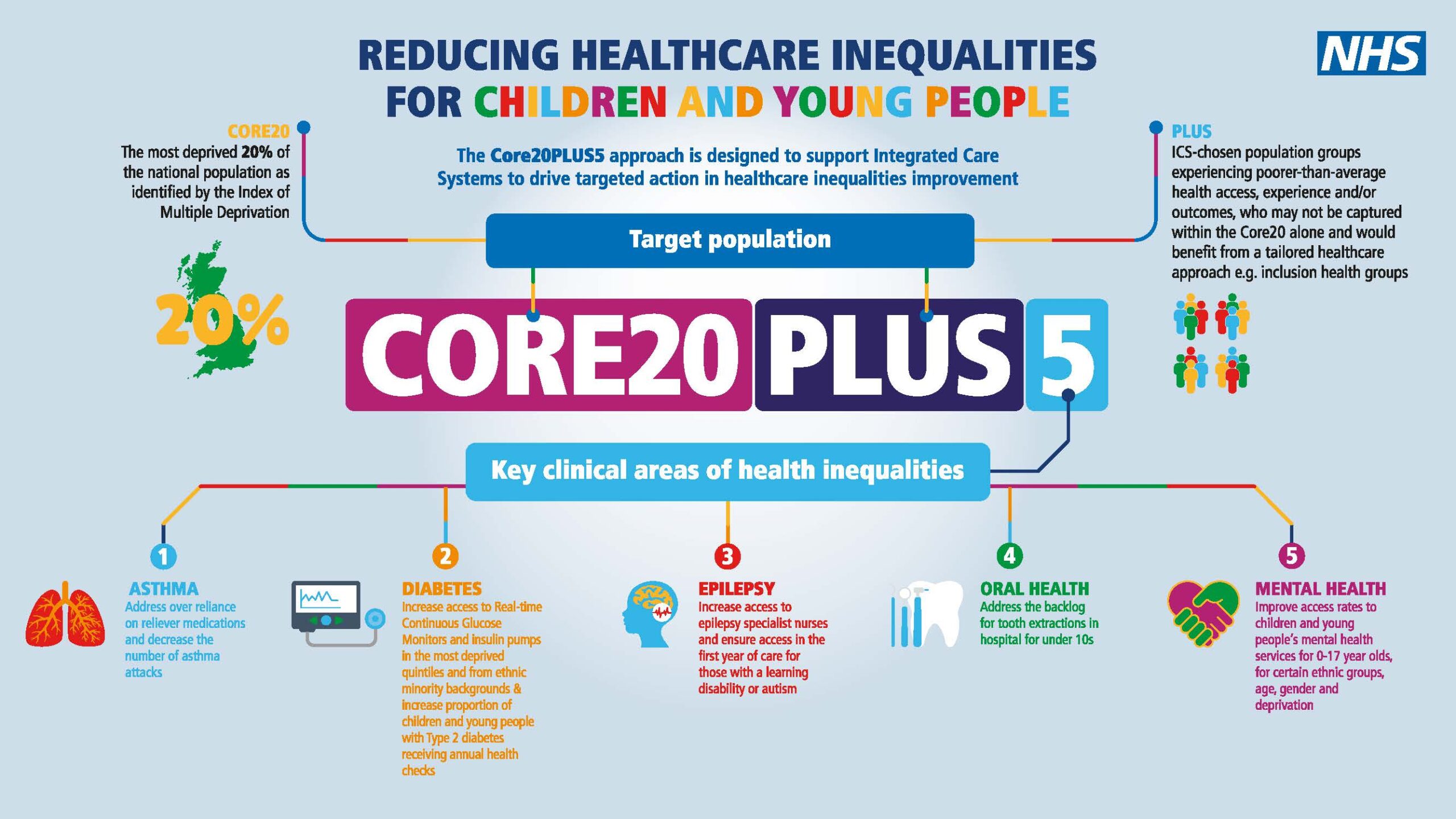 26
Ensuring that tackling health inequalities is everyone’s business
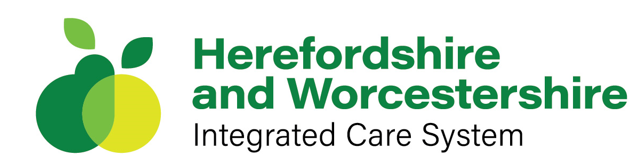 Overview: 
What does Core20PLUS5 clinical areas look like in H&W?
Inequalities
27
Source: Taurus Healthcare PHM profile
Ensuring that tackling health inequalities is everyone’s business
5 Key Clinical Areas of CYP Health Inequalities: Asthma
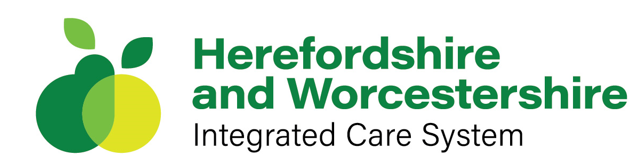 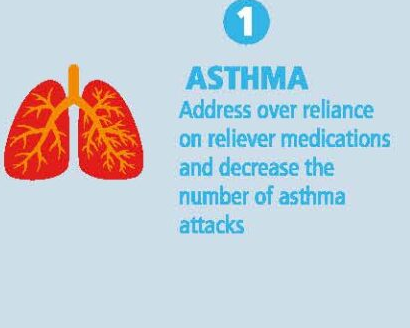 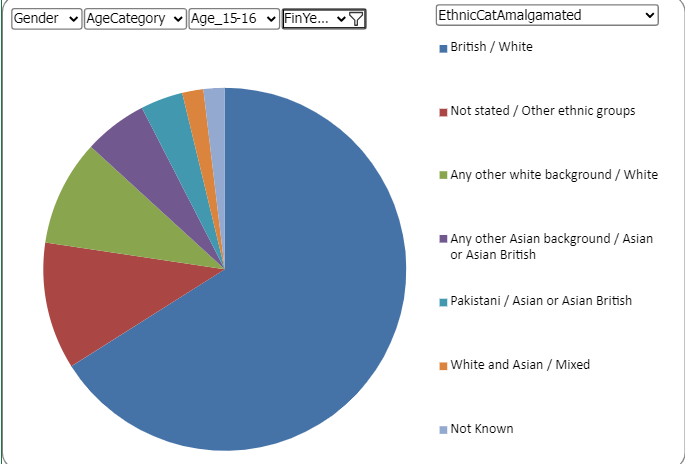 28
Ensuring that tackling health inequalities is everyone’s business
5 Key Clinical Areas of CYP Health Inequalities: Diabetes
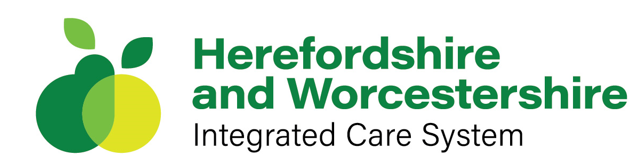 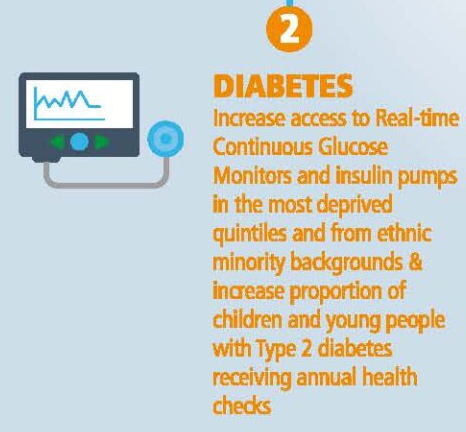 29
Ensuring that tackling health inequalities is everyone’s business
5 Key Clinical Areas of CYP Health Inequalities: Epilepsy
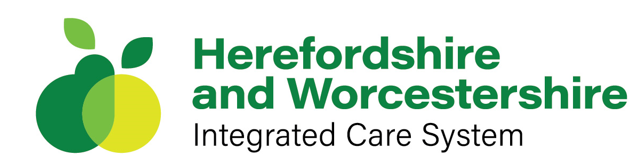 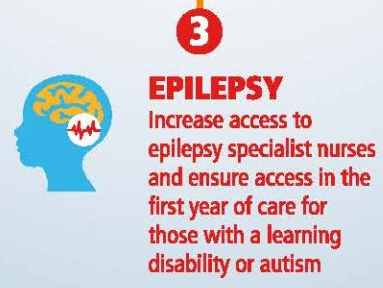 30
Ensuring that tackling health inequalities is everyone’s business
5 Key Clinical Areas of CYP Health Inequalities: Oral Health
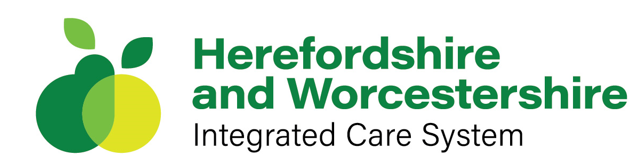 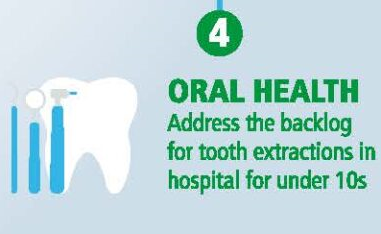 31
Ensuring that tackling health inequalities is everyone’s business
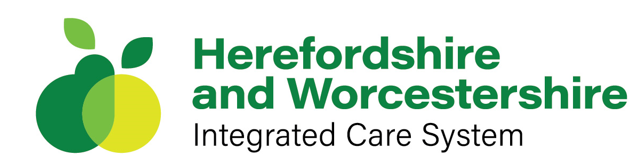 Worcestershire
In line with the national trend: 
0-5 dental health is worse in more deprived areas (some protective effect of fluoride). 

The most deprived areas of Worcestershire have: 
Higher rates of children with dental decay and tooth loss.
32
Ensuring that tackling health inequalities is everyone’s business
5 Key Clinical Areas of CYP Health Inequalities: Mental Health
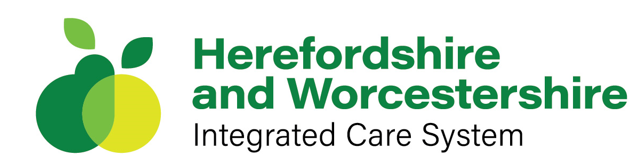 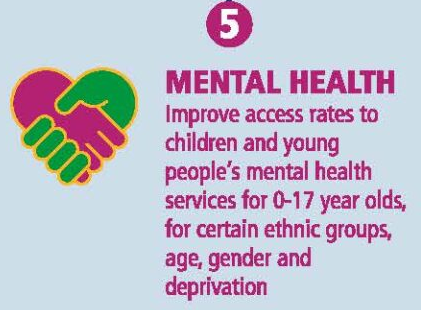 33
Ensuring that tackling health inequalities is everyone’s business